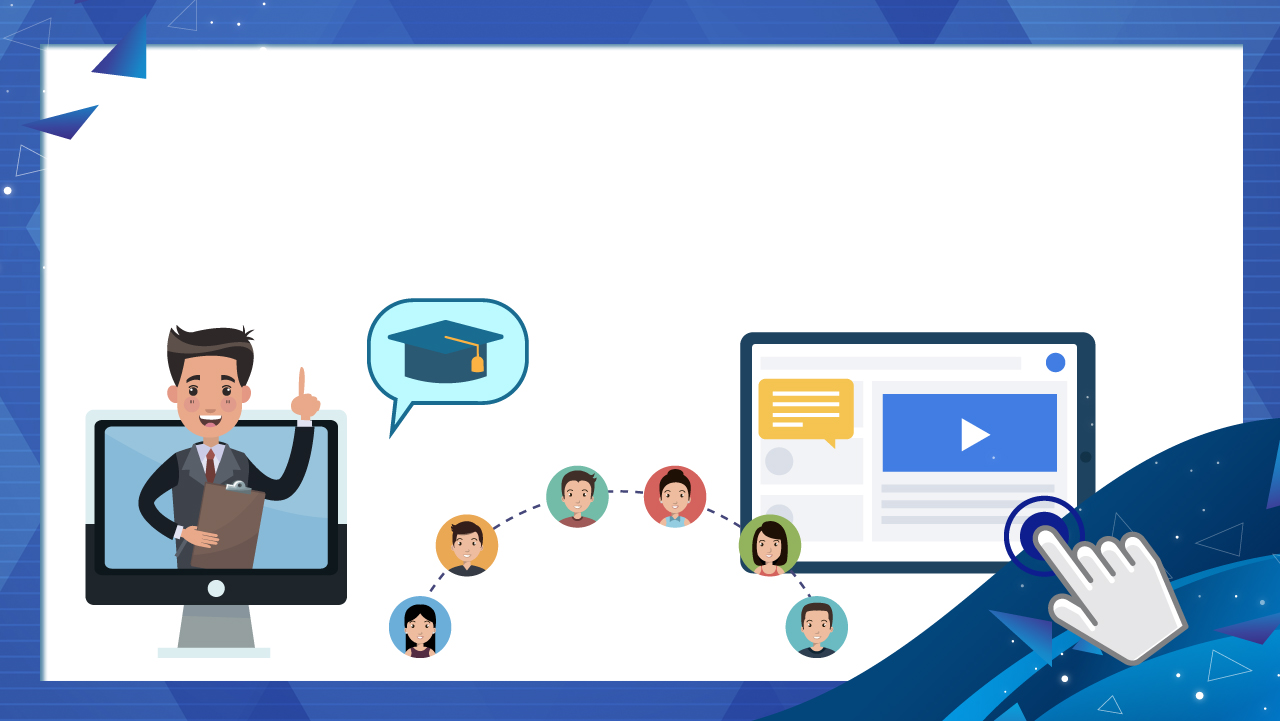 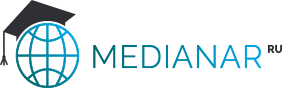 Сетевое взаимодействие как незаменимый ресурс при дистанционной форме обучения
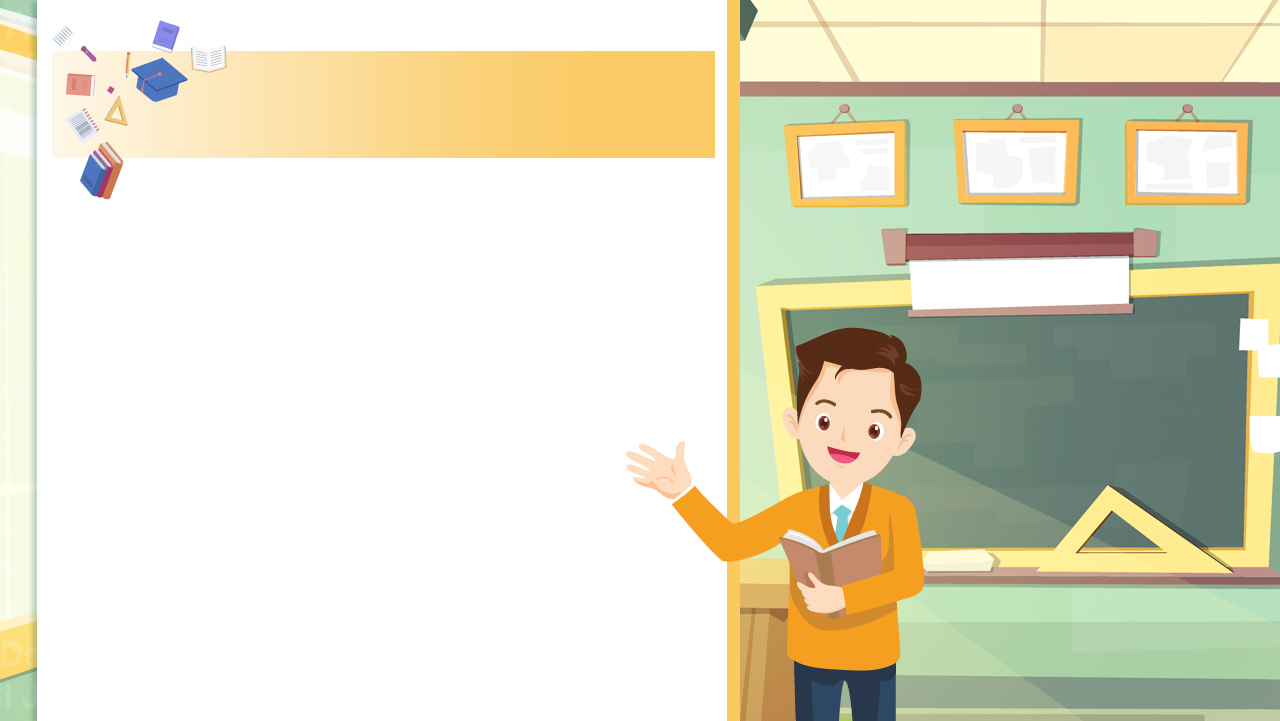 Профессиональное развитие 
педагога
является необходимым требованием профессионального стандарта педагога;

задается социальным заказом общества к образовательной системе и целями образования;

неотделимо от личностного развития педагога;

определяется качественной совокупностью:
профессионально важных личностных качеств;
направленностью личности; 
особенностями мотивации; 
ценностными ориентациями.
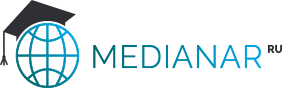 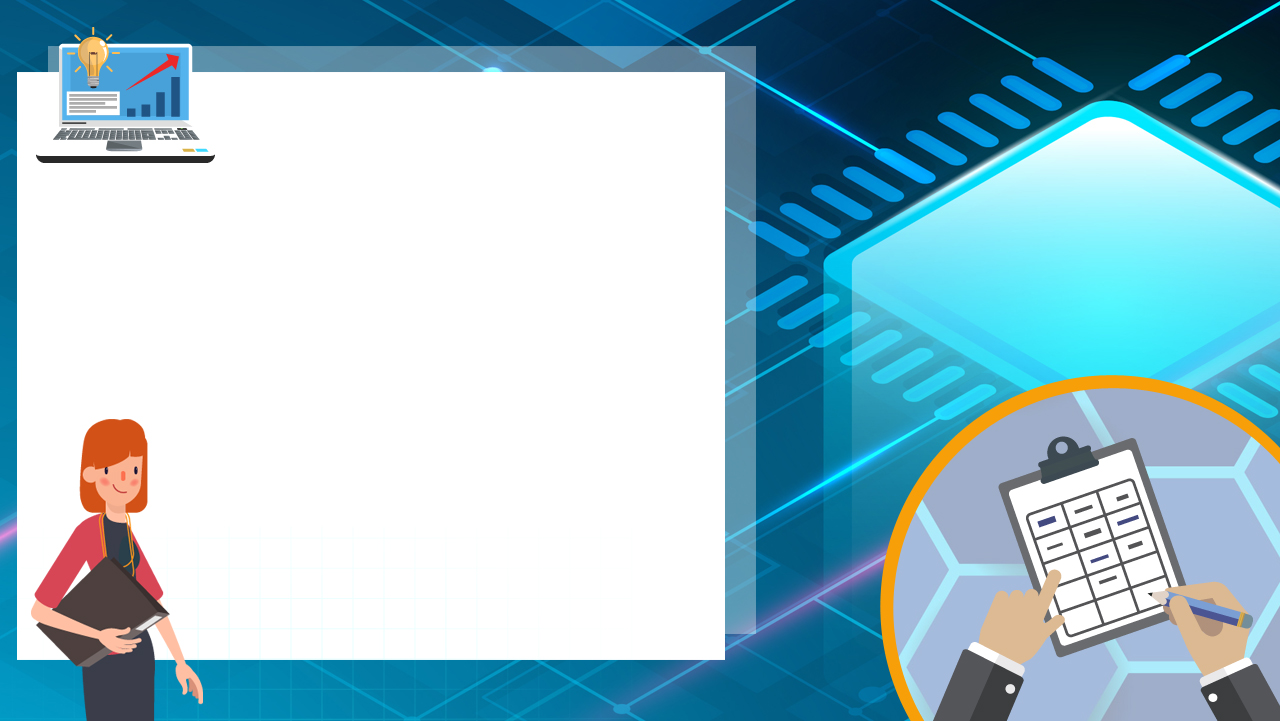 Требования 
информационного общества
создание и дельнейшее развитие информационной образовательной среды;

внедрение информационно-коммуникационных технологий;
высокая профессиональная мобильность педагогов; 

обновление способов деятельности; 

непрерывное образование на протяжении всей жизни.
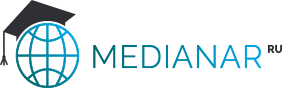 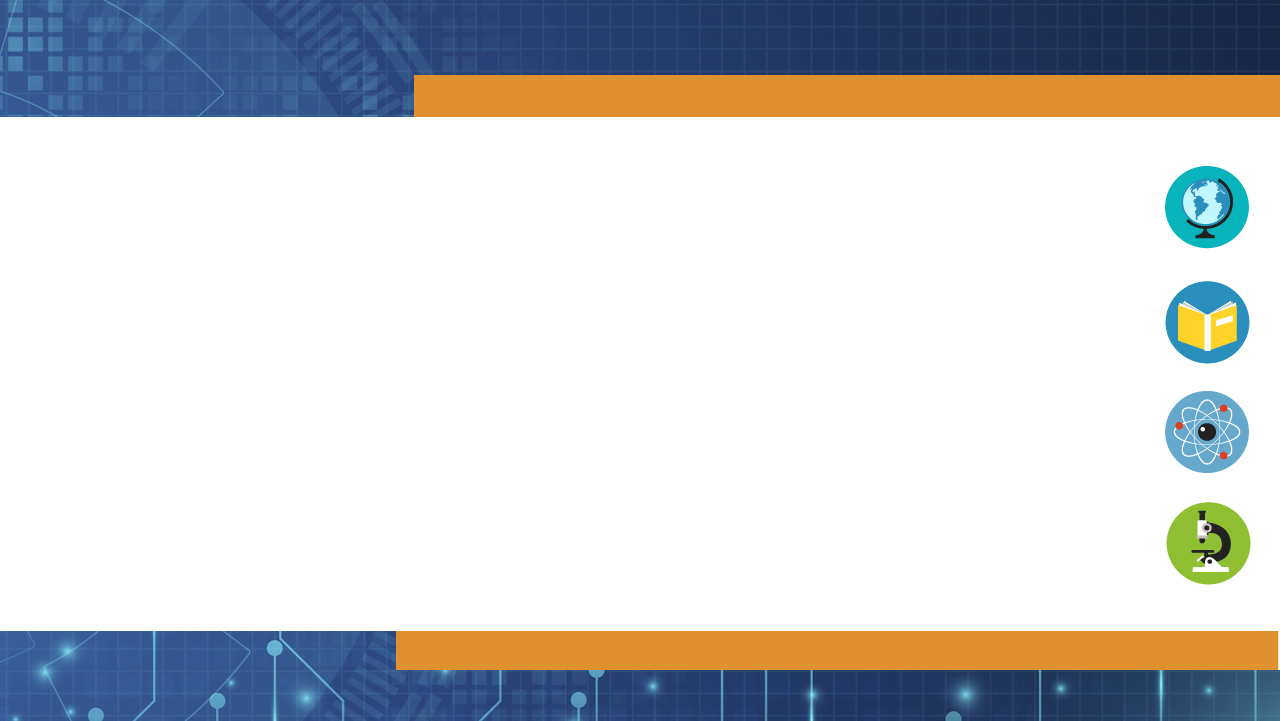 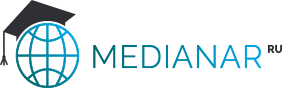 включение в современную образовательную среду различных технических средств обучения
выделение информационной составляющей образовательной среды
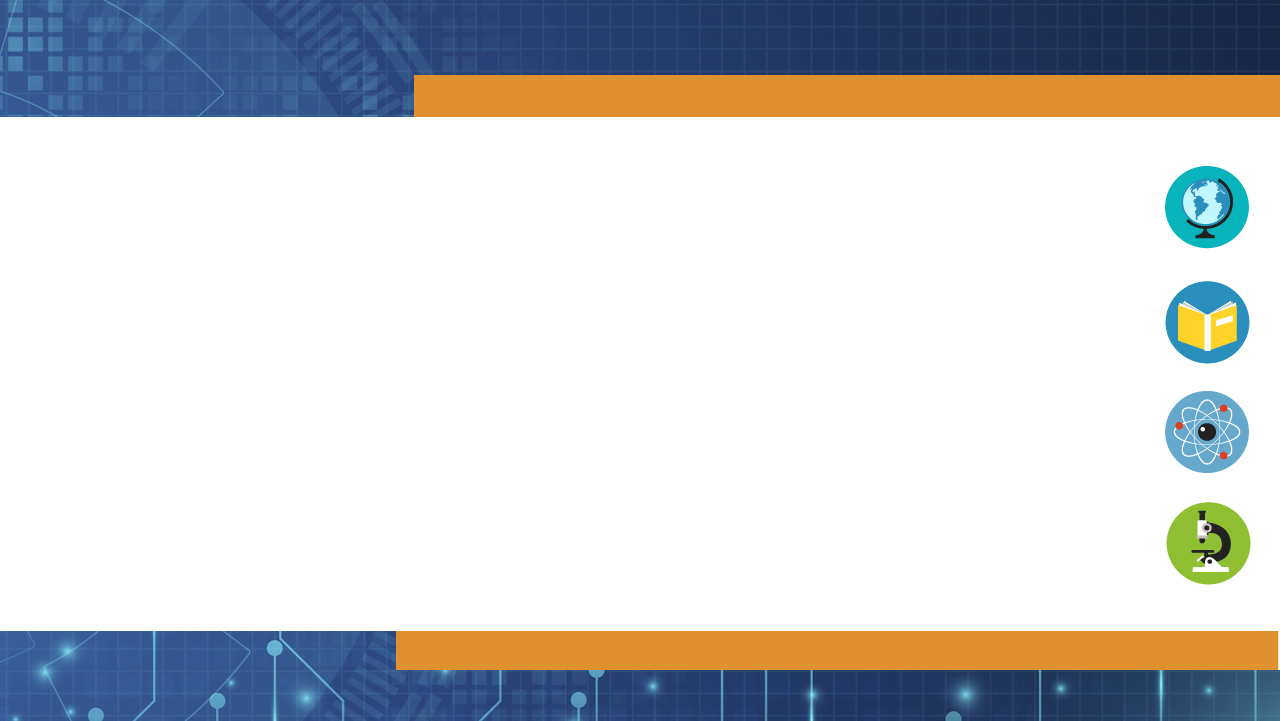 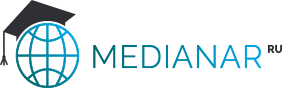 подготовка подрастающего поколения к жизни в информационном обществе
выделение понятия «информационная образовательная среда»
внедрение в образовательный процесс информационно-коммуникационных технологий
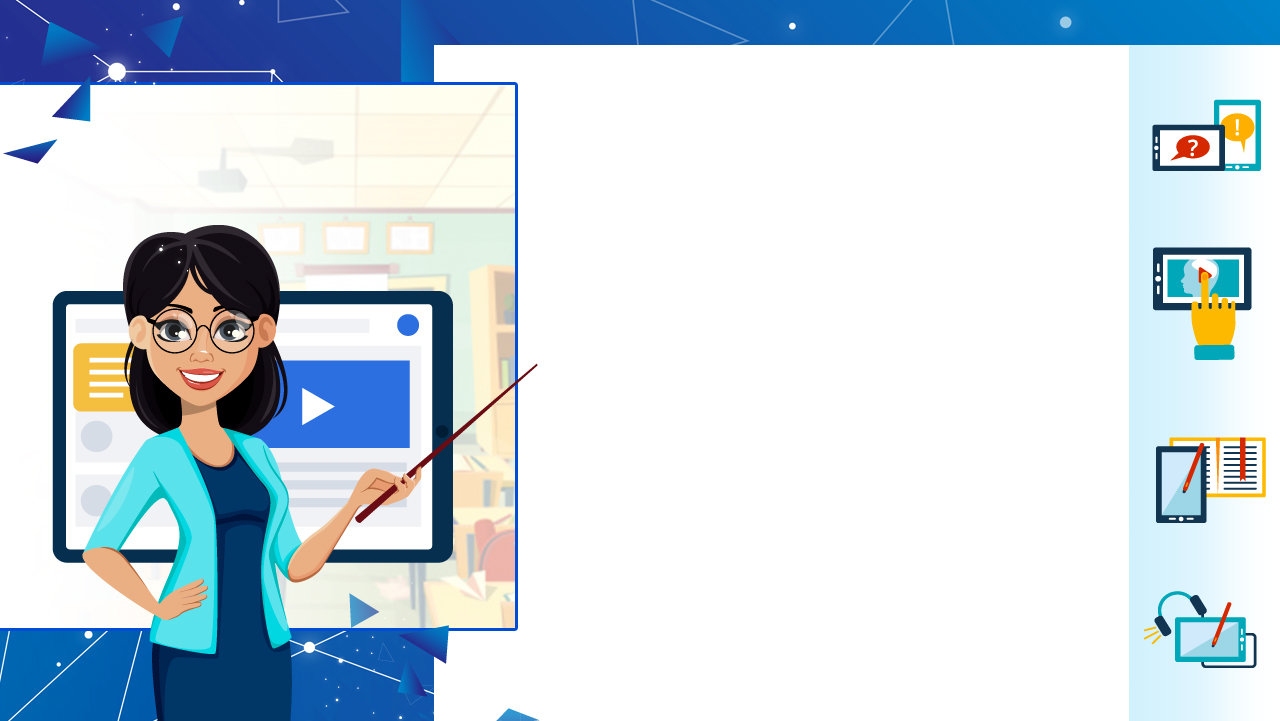 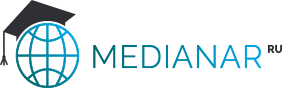 наличие педагогической системы, которая составляет ядро информационной образовательной среды;

объединение участников образовательного процесса в сообщества;

сетевой характер взаимодействия субъектов образовательного процесса;

использование методов создания и работы с информационными ресурсами в процессе обучения и воспитания;

активность и самостоятельность личности в процессе деятельности.
Информационная образовательная среда
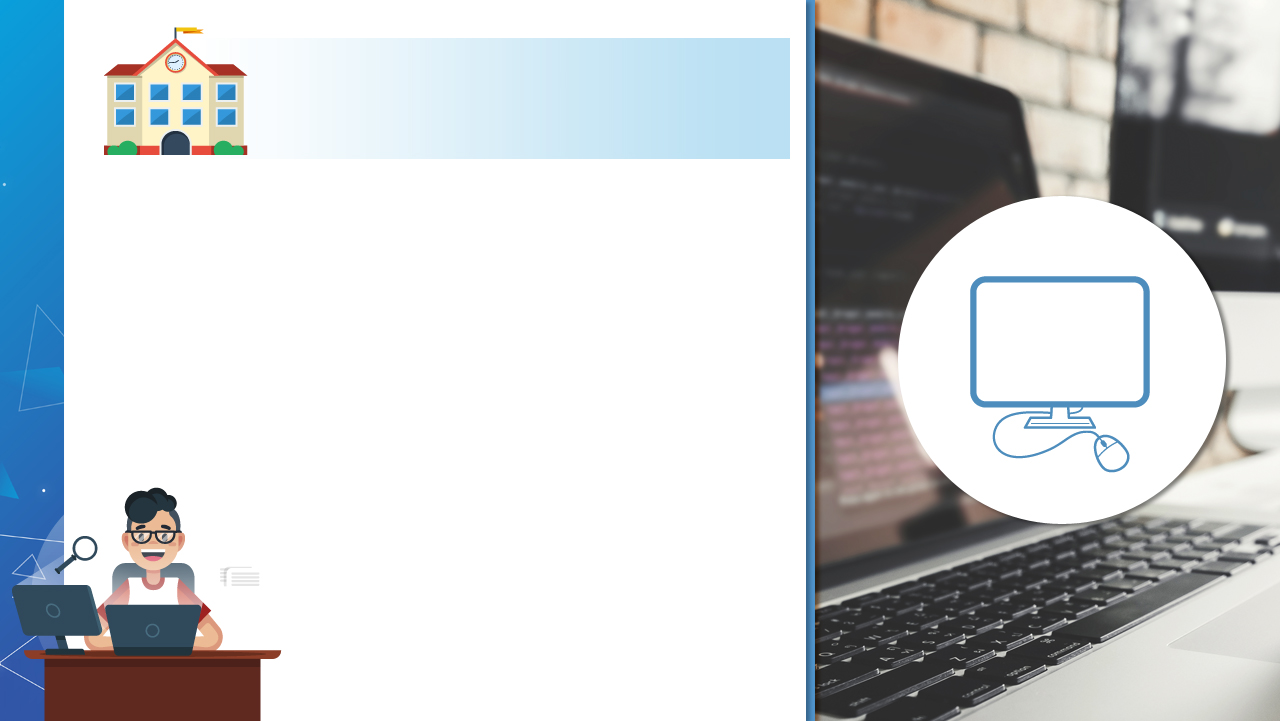 Информационная образовательная 
среда образовательного учреждения
включает материально-технические, кадровые и информационные ресурсы;

позволяет автоматизировать управленческие и педагогические процессы, согласовать обработку информации, осуществлять информационный обмен;

предполагает наличие нормативной базы, технического и методического сопровождения.
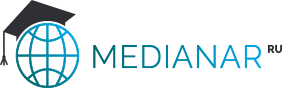 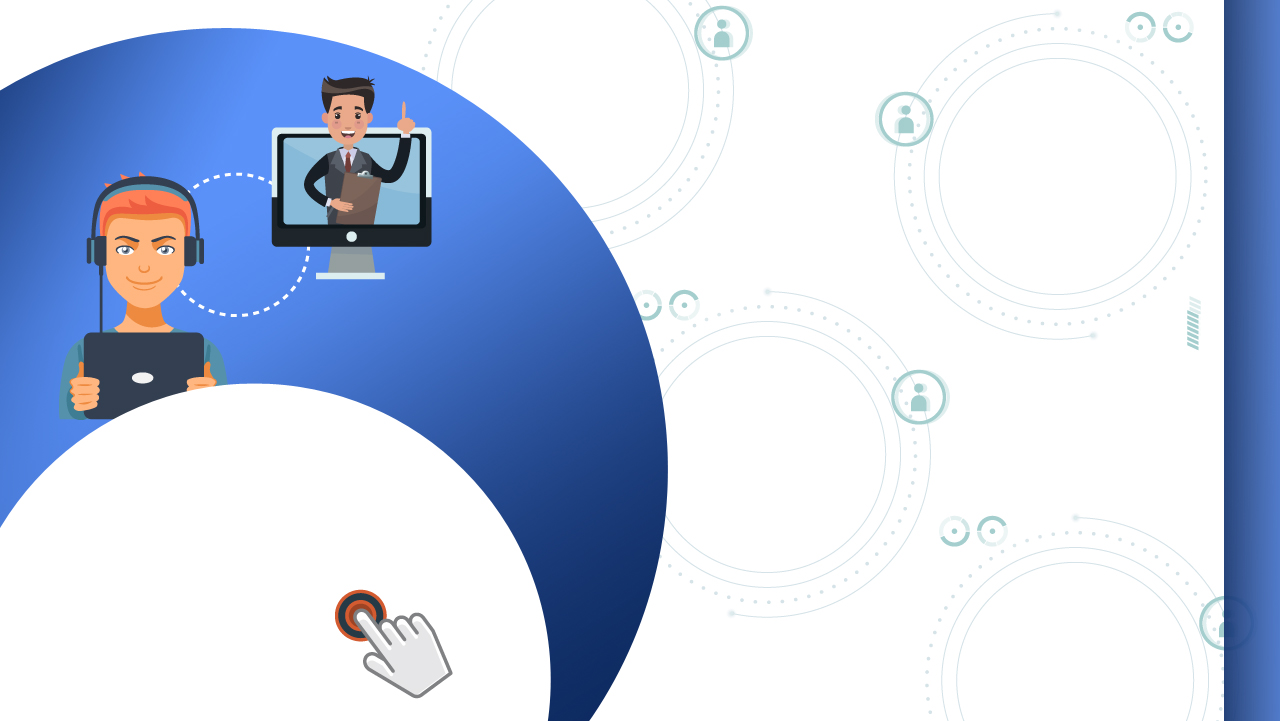 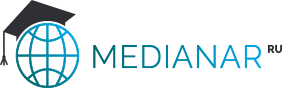 администрация образовательного учреждения
социально-психологическая служба
педагоги
библиотекарь
обучающиеся
Пользователи информационной образовательной среды
родители или законные представители обучающихся
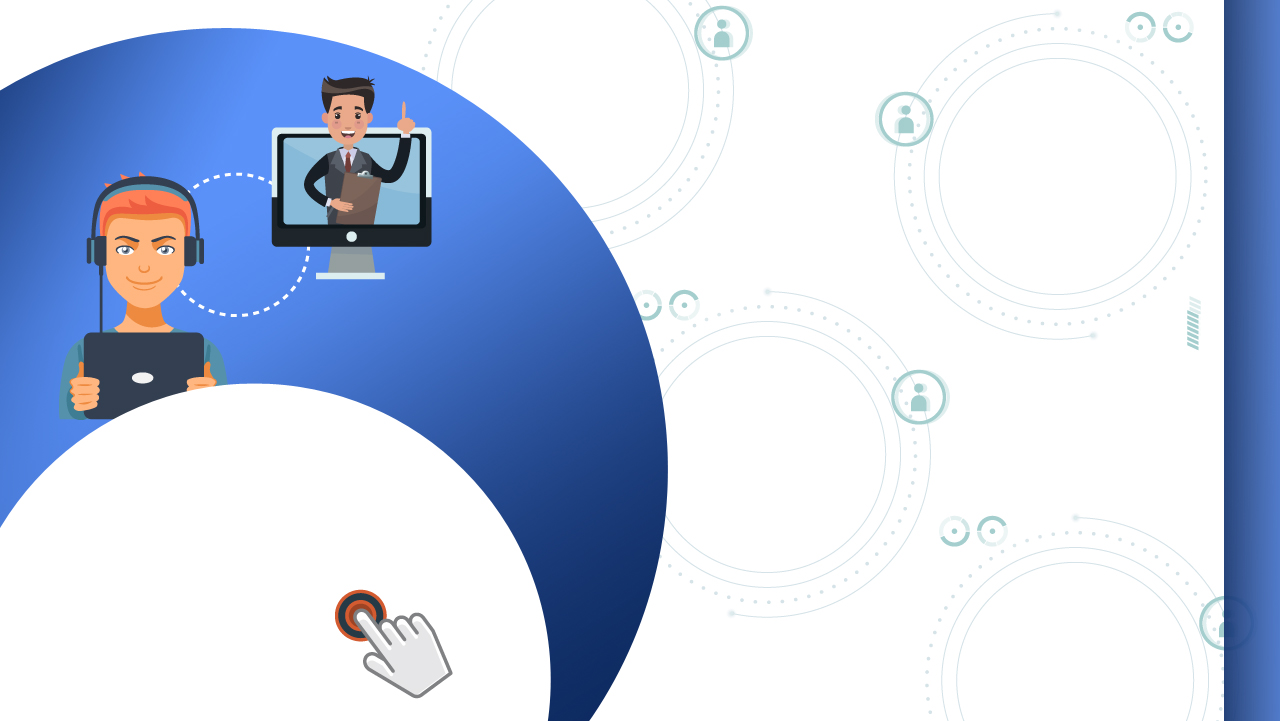 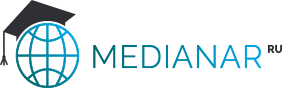 планирование, организация, управление образовательным процессом
соблюдение внутренних и внешних форм отчетности
подготовка содержания образовательного процесса в соответствии с нормативными требованиями и индивидуальными запросами личности
Информационные потоки, которыми связаны участникиинформационной образовательной среды
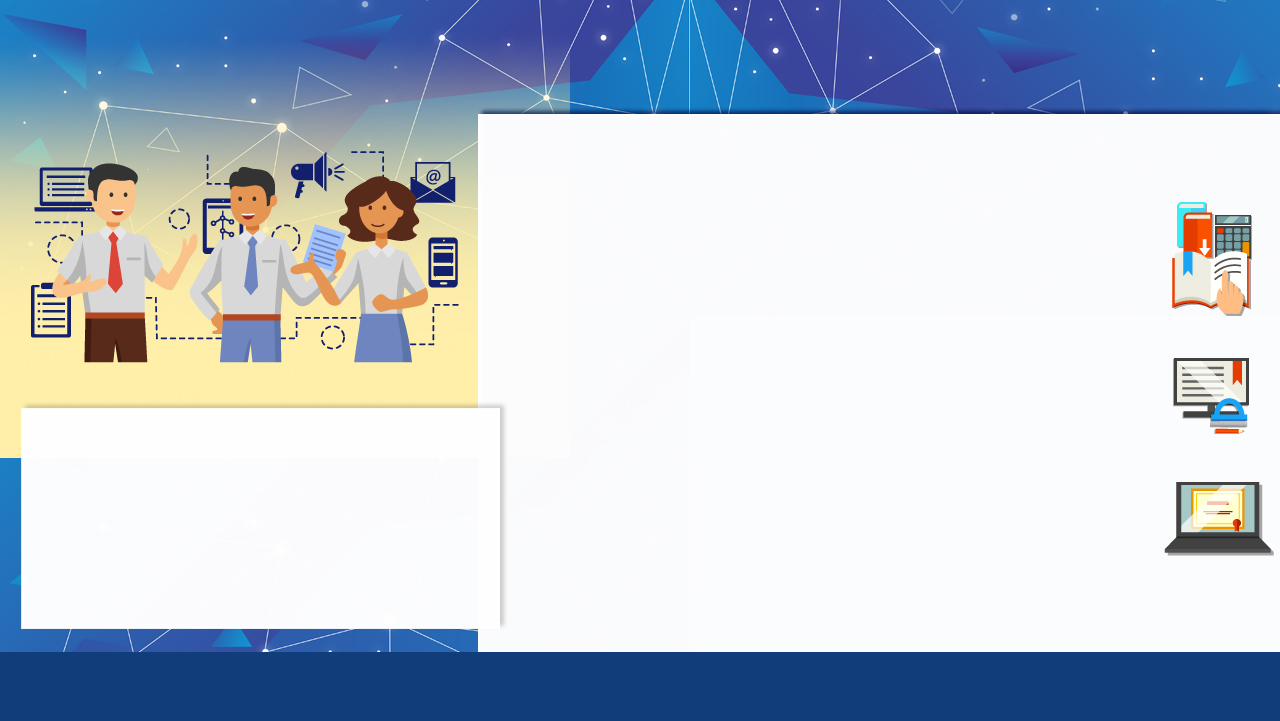 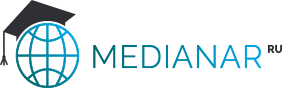 формирование образовательной среды на базе «облачных» технологий;

обеспечение всем субъектам образовательного процесса доступа к качественным образовательным ресурсам;

разработка электронных образовательных ресурсов;

обеспечение сетевого взаимодействия субъектов образовательного процесса;

распространение дистанционной формы получения образования.
Основные направления модернизации образовательной системы
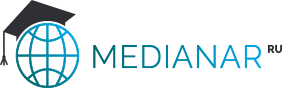 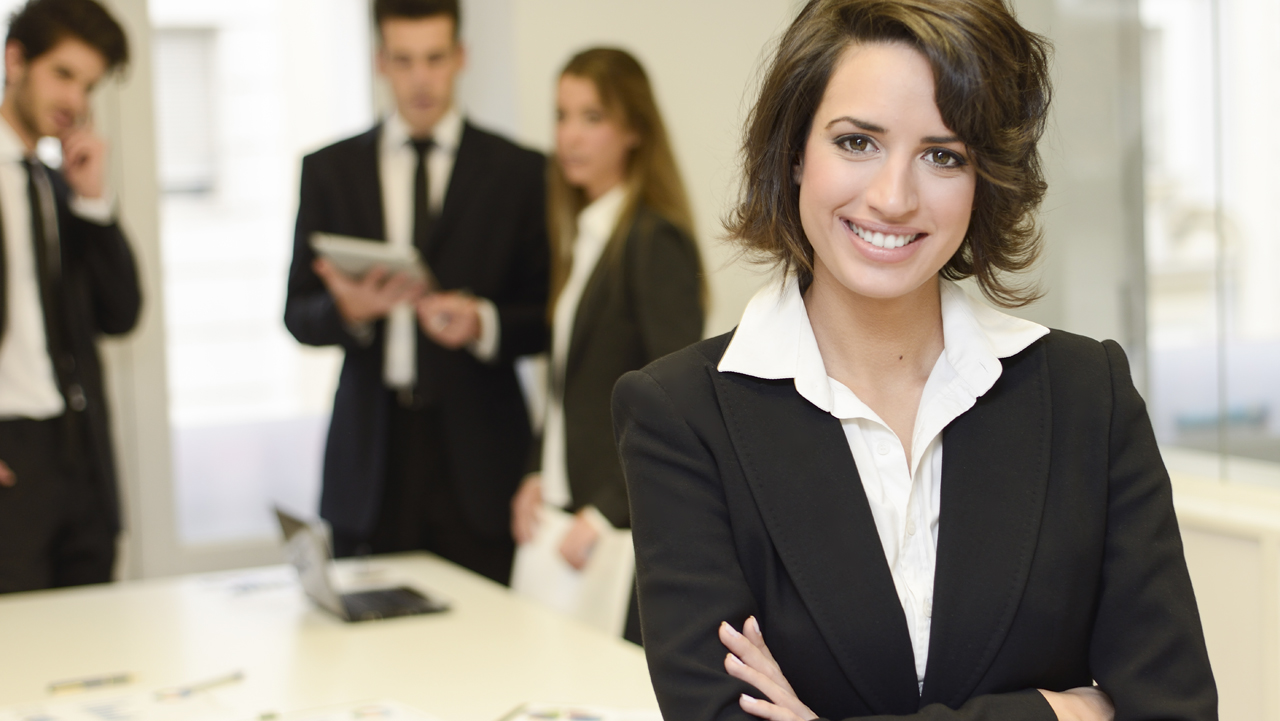 Различные направления развития образовательной среды обусловливают появление новых направлений деятельности педагога.
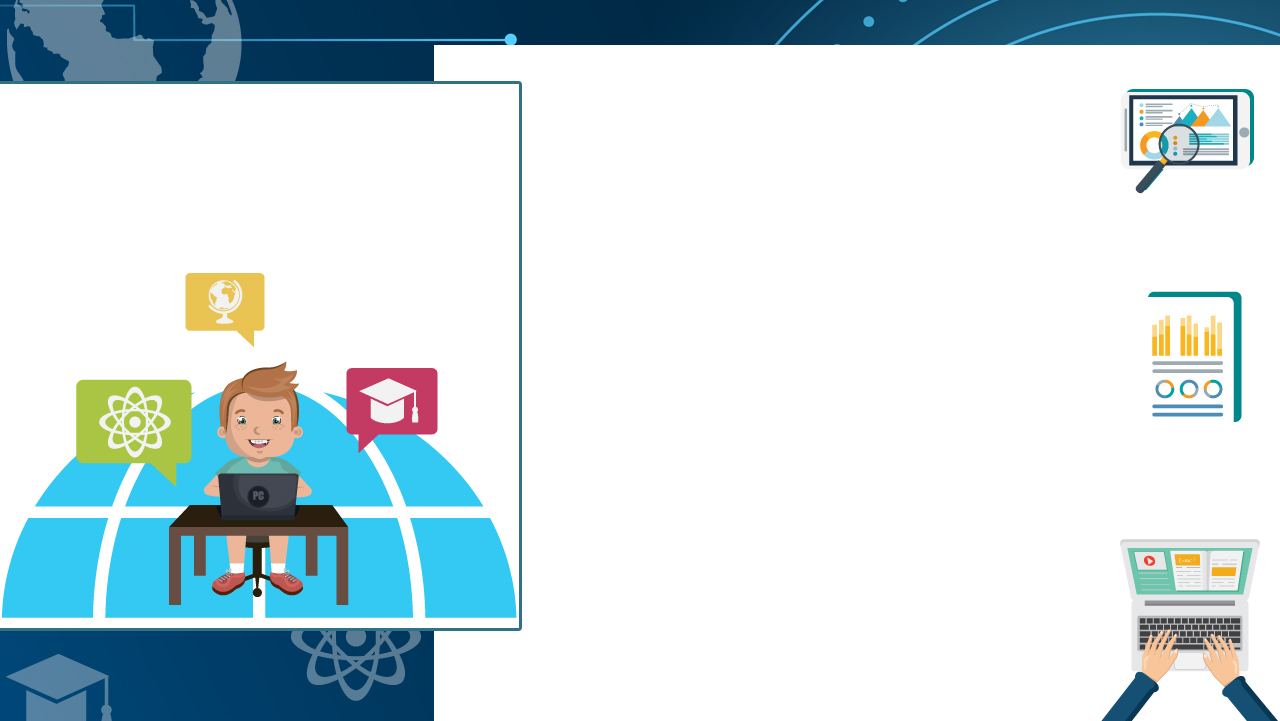 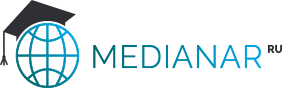 Информационно образовательная среда обучающегося
Интерес ребенка к информационно-коммуникационным технологиям связан:
с игровой деятельностью; 
с проведением досуга. 


Положительный результат:
умение ребенка легко сосредоточиться на игровой деятельности;
развитие умения ориентироваться в интерфейсах программ;
возможность коммуникации со сверстниками;
реализация возможности самообучения и взаимообучения.
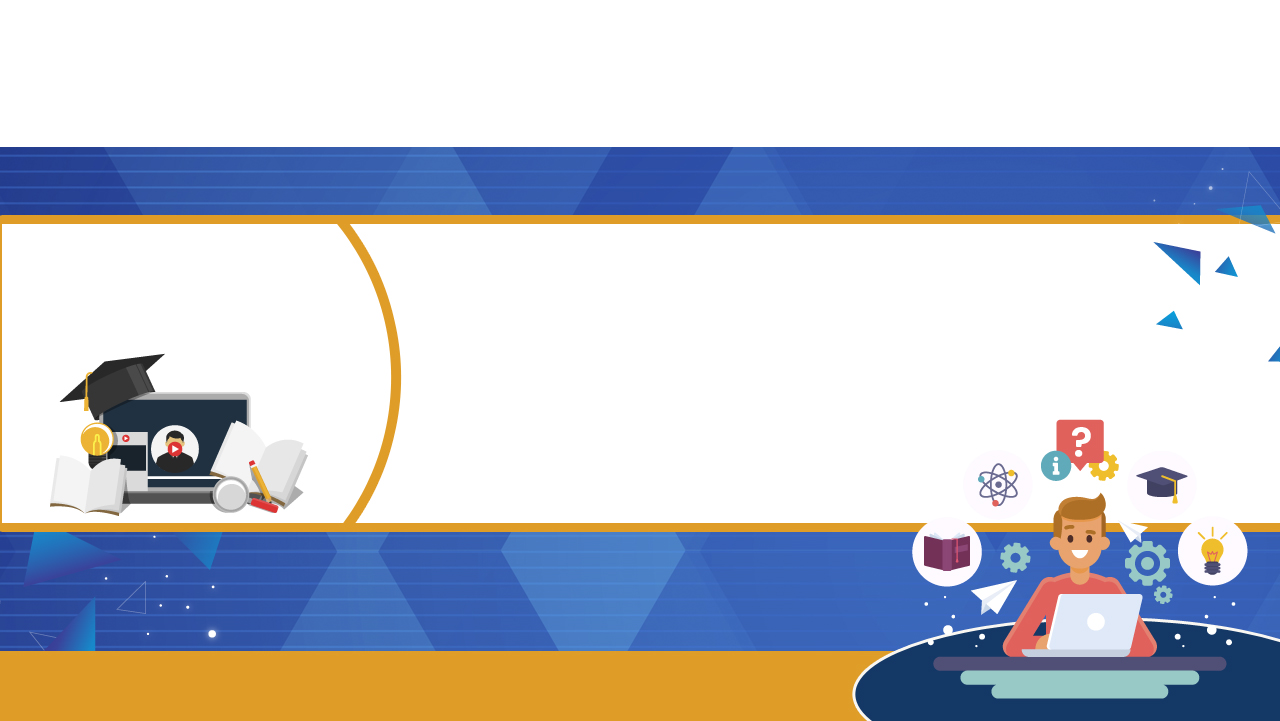 Навыки, которые формируетинформационная образовательная среда
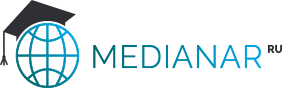 Навыки мышления и новаторства
критическое и экспертное (принятие решений) мышление;

коммуникация и сотрудничество (комплексное общение);

креативность и новаторство (гибкость ума и изобретательность).
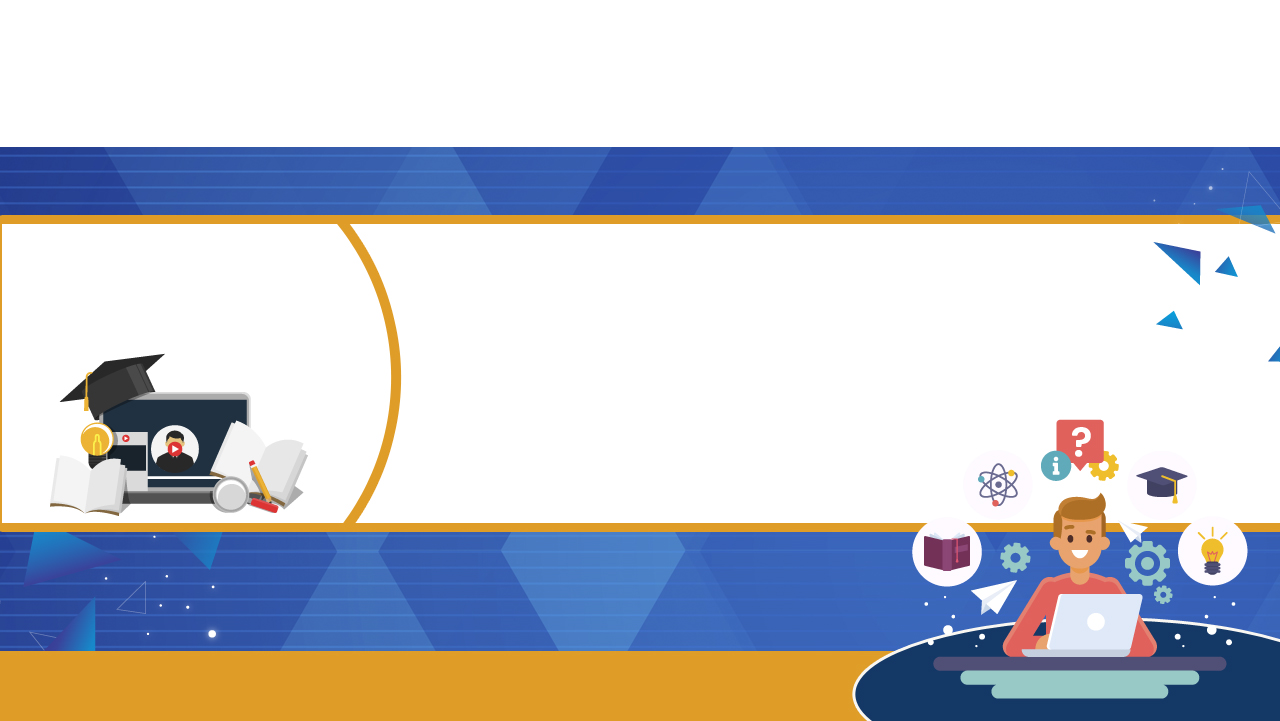 Навыки, которые формируетинформационная образовательная среда
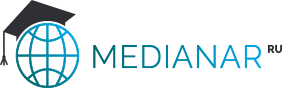 Навыки в области информации
информационная грамотность;

компетентность в вопросах средств передачи информации; 

компетентность в область ИКТ.
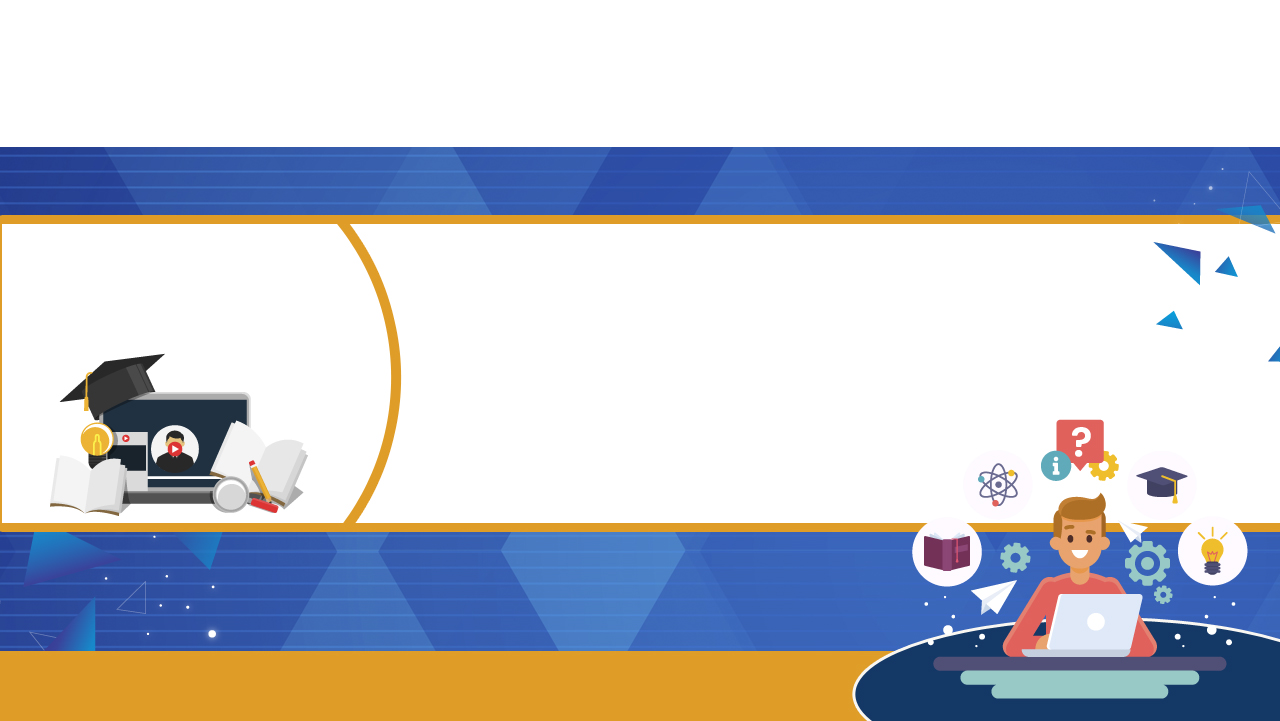 Навыки, которые формируетинформационная образовательная среда
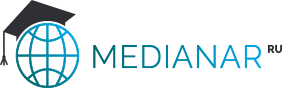 гибкость и приспособляемость; 

инициативность и самостоятельность; 

социальное взаимодействие; 

лидерство; 

ответственность.
Профессиональные и жизненные навыки
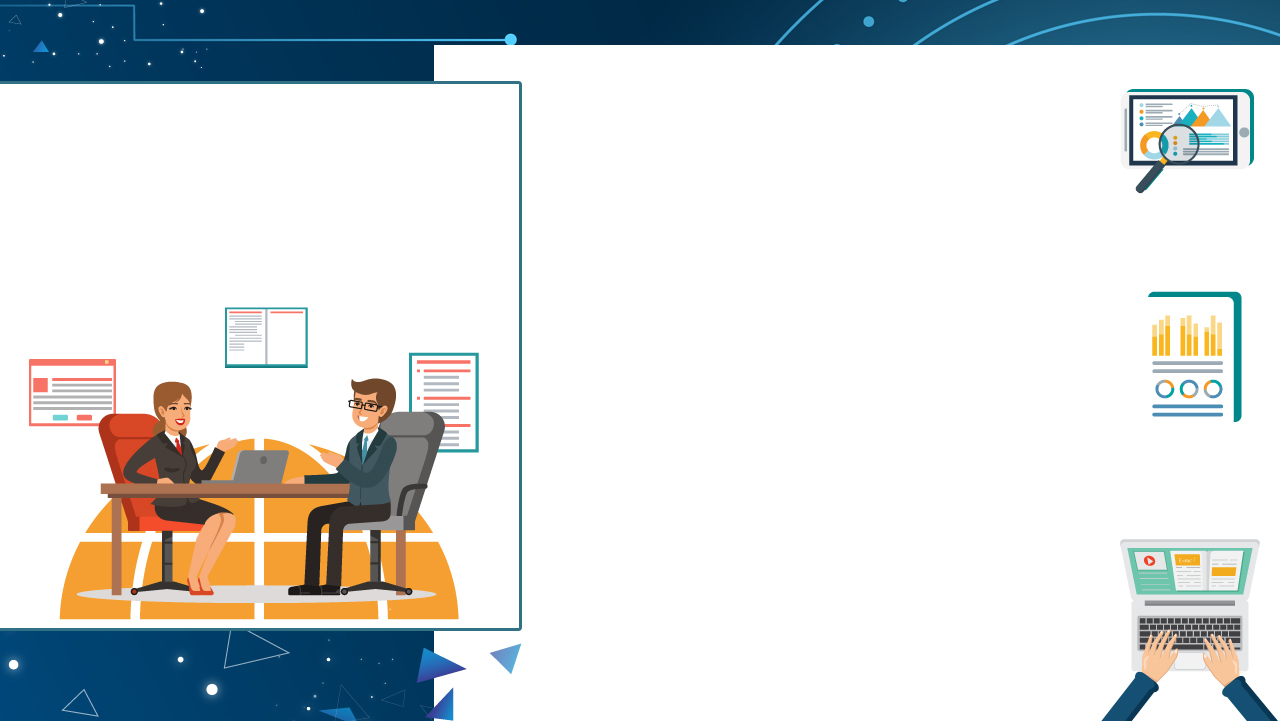 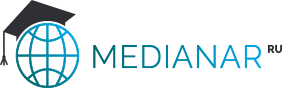 Безопасное и эффективное сетевое взаимодействие
общение в социальных сетях со значимым для ребенка человеком;

осуществление критической оценки информации, которую можно обнаружить в сети, сортировать ее;

самовыражение в форме онлайн-дневника;

использование компьютерных игр развивающего и образовательного характера.
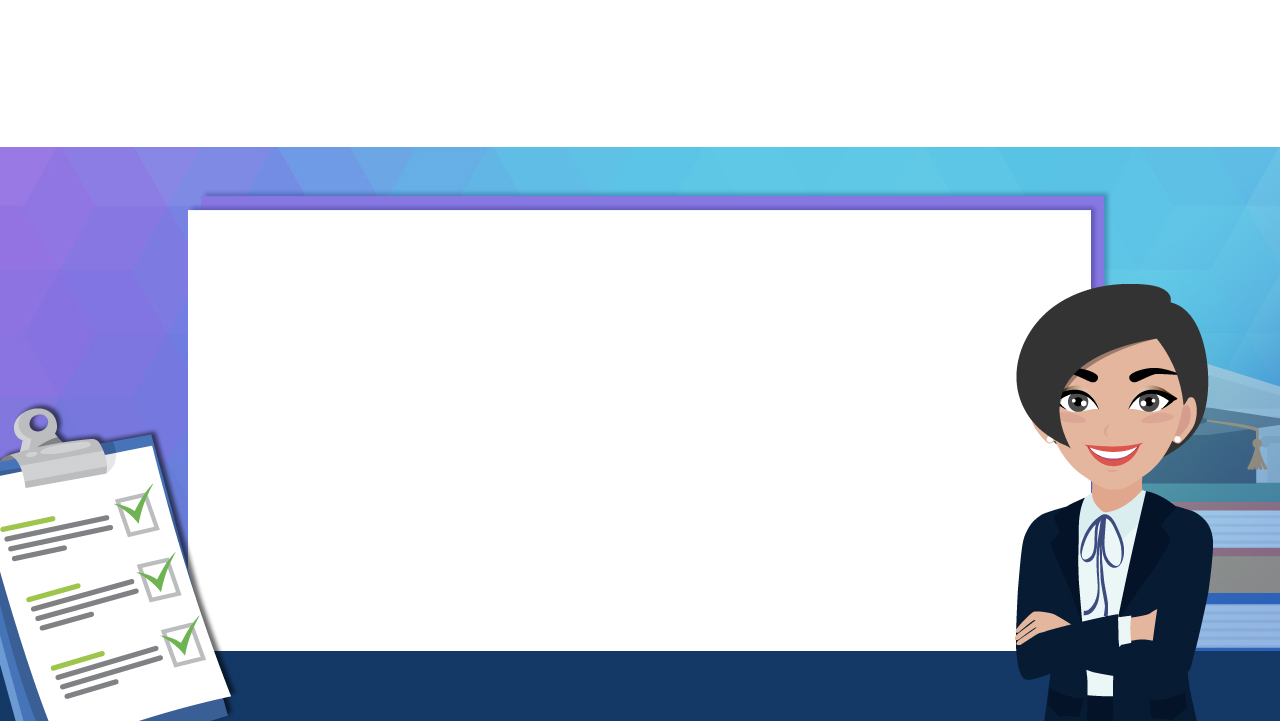 Информационно образовательная среда педагога
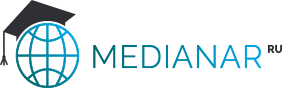 Анализ потребностей педагога:
Какие виды деятельности педагога и учащегося будут поддерживаться в информационной образовательной среде?
Как информационная образовательная среда будет влиять на образовательный процесс, какие будут изменения?
Каким образом будет осуществляться взаимодействие субъектов образовательного процесса?
Какие ресурсы будут использоваться?
Какие ресурсы будут разрабатываться?
Какие ресурсы будут использовать пользователи?
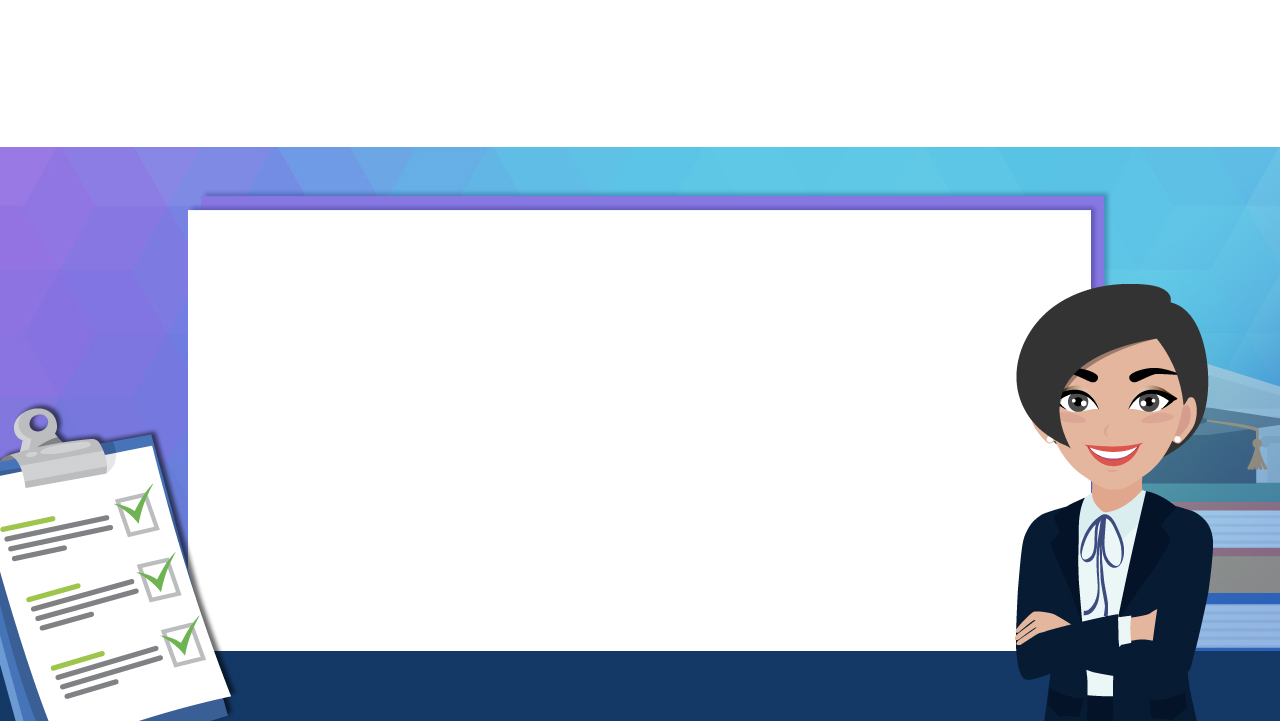 Информационно образовательная среда педагога
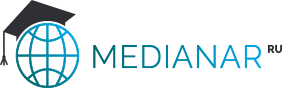 Направления анализа потребностей: 

специфика деятельности педагога; 
информационные потоки;
каналы коммуникации; 
программное и техническое обеспечение.

Специфика деятельности педагога является начальной точкой анализа потребностей.
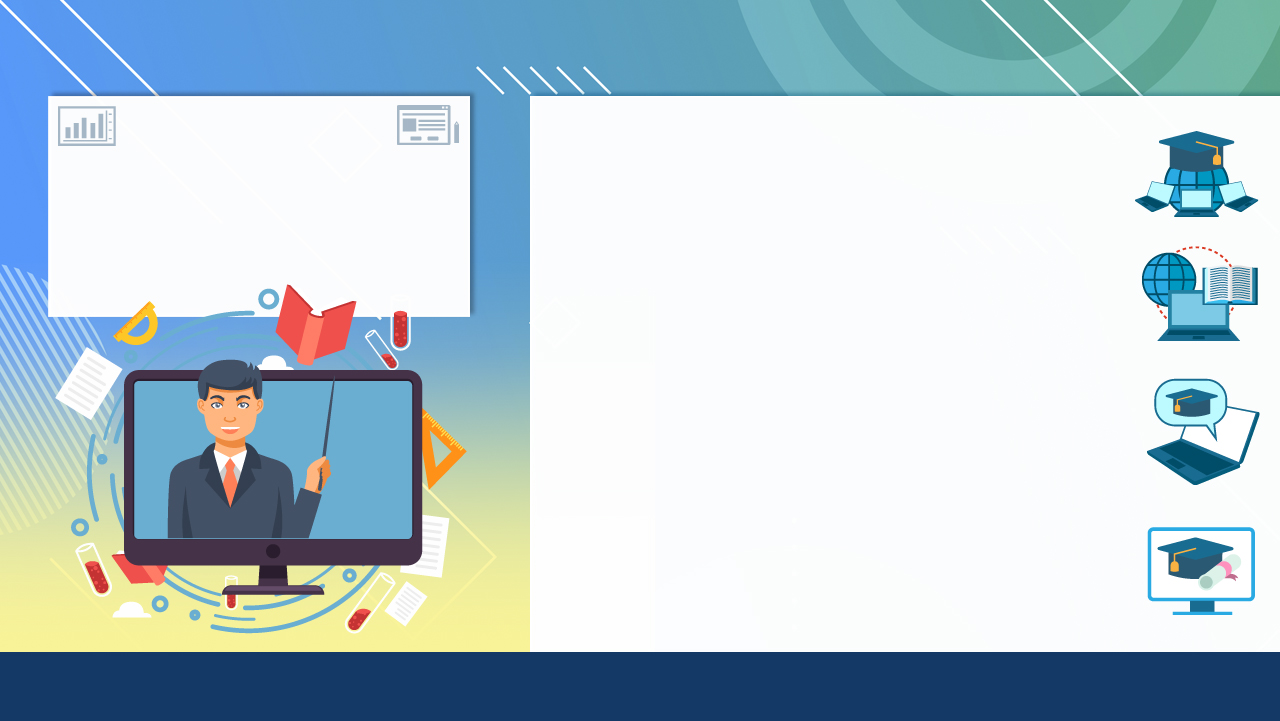 проектирование урока:
подготовка конспекта;
разработка схемы урока;
подготовка учебных материалов;
отбор электронно-образовательных ресурсов;

 проведение урока:
управление деятельностью учащихся;
контроль результатов деятельности учащихся;
объяснение материала;

внеклассная работа по предмету:
организация проектной деятельности учащихся;
создание сетевых сообществ;
подготовка исследовательских работ;
углубление и закрепление знаний.
Задачи, которые педагогу помогает решать информационная образовательная среда
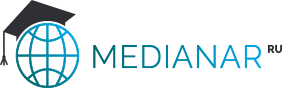 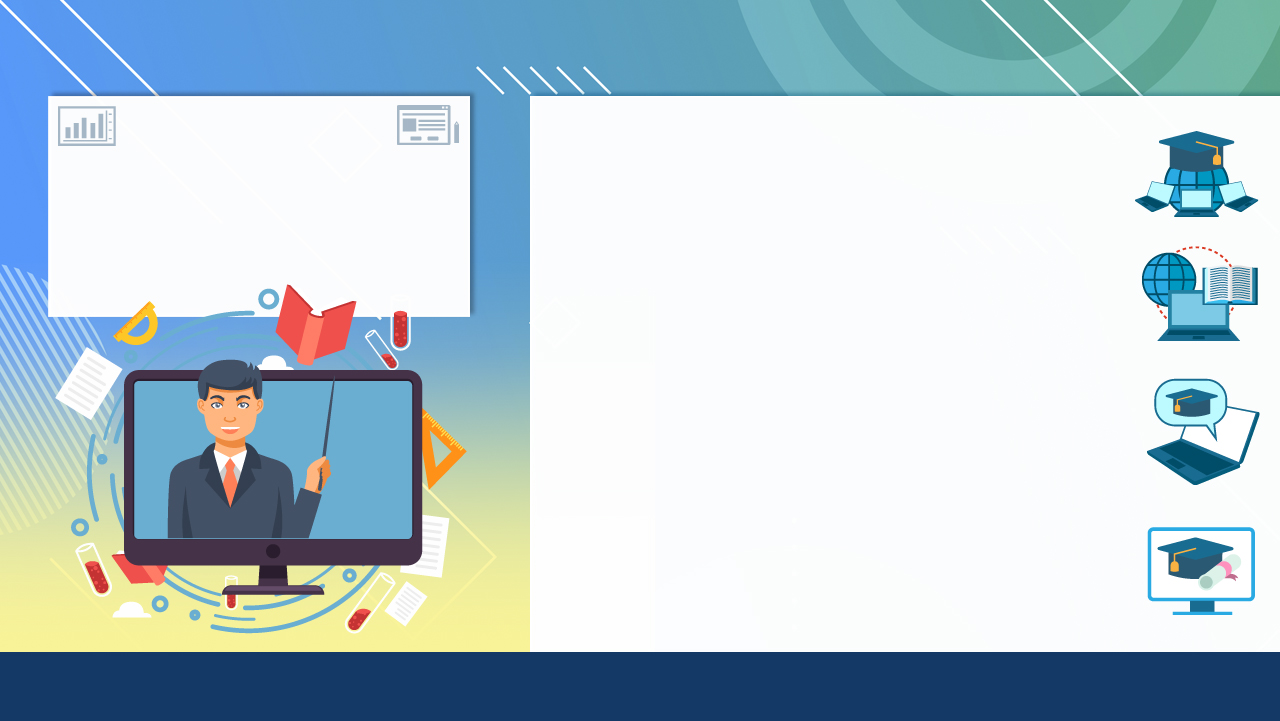 Задачи, которые педагогу помогает решать информационная образовательная среда
воспитательная работа:
планирование мероприятий;
диагностика результативности работы;
разработка электронных материалов для проведения мероприятий;
взаимодействие с родителями ребенка;

ведение школьной документации:
ведение электронного дневника;
ведение электронных портфолио учеников;
подготовка отчетной документации;
мониторинг учебных достижений учащихся.
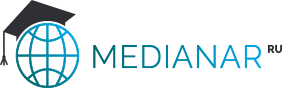 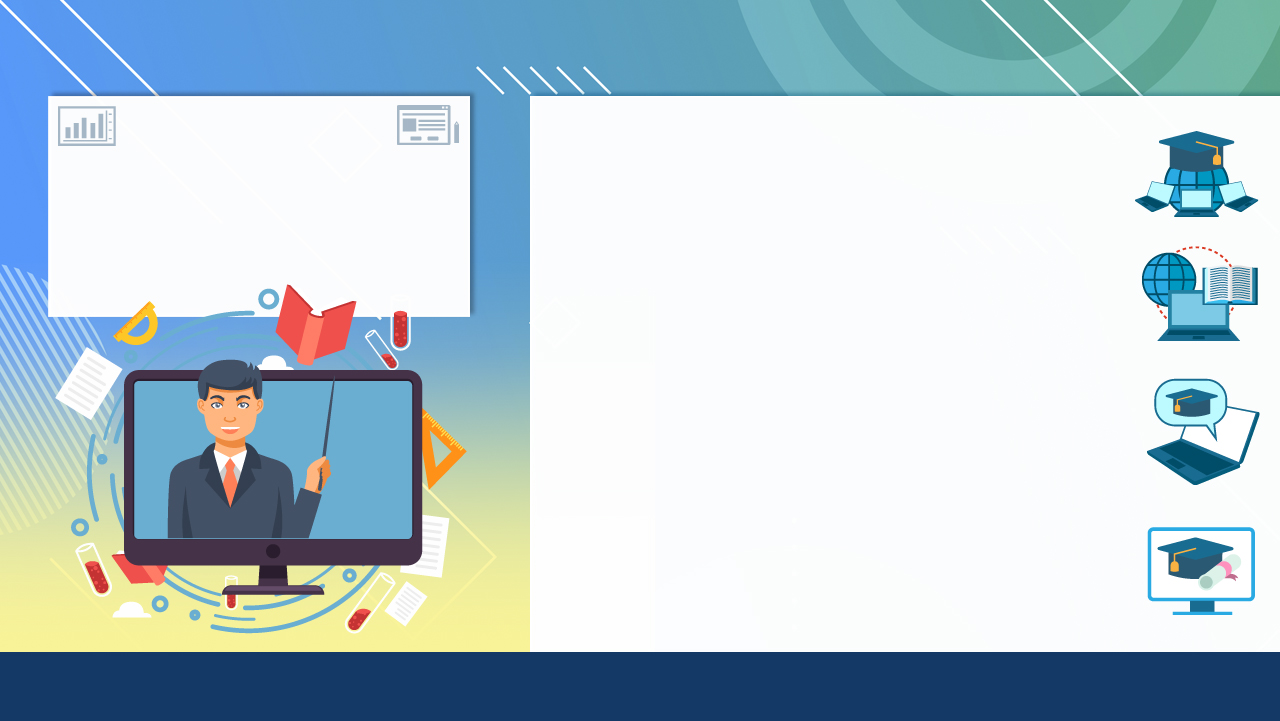 Задачи, которые педагогу помогает решать информационная образовательная среда
профессиональное развитие:
регулярное чтение сетевых ресурсов;
организация совместной работы с другими педагогами;
участие в профессиональных сетевых проектах;
дистанционное повышение квалификации;

тайм-менеджмент:
составление расписания уроков;
контроль времени выполнения задания на уроке.
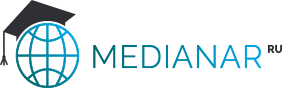 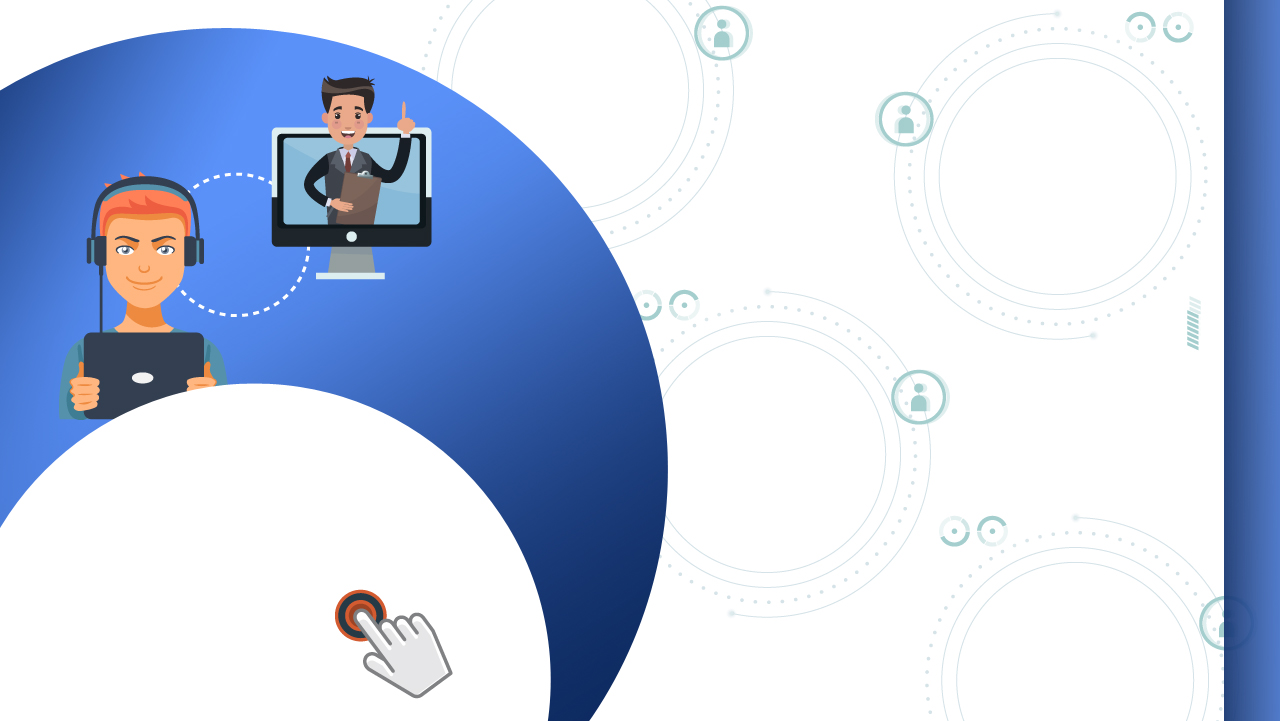 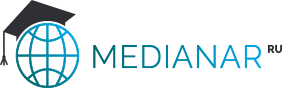 поддержка учебной деятельности детей в сети Интернет
обеспечение 
обратной связи
дистанционное взаимодействие с коллегами и учащимися
реагирование на запросы родителей
Содержание взаимодействия участников информационной образовательной среды
обмен методическими материалами
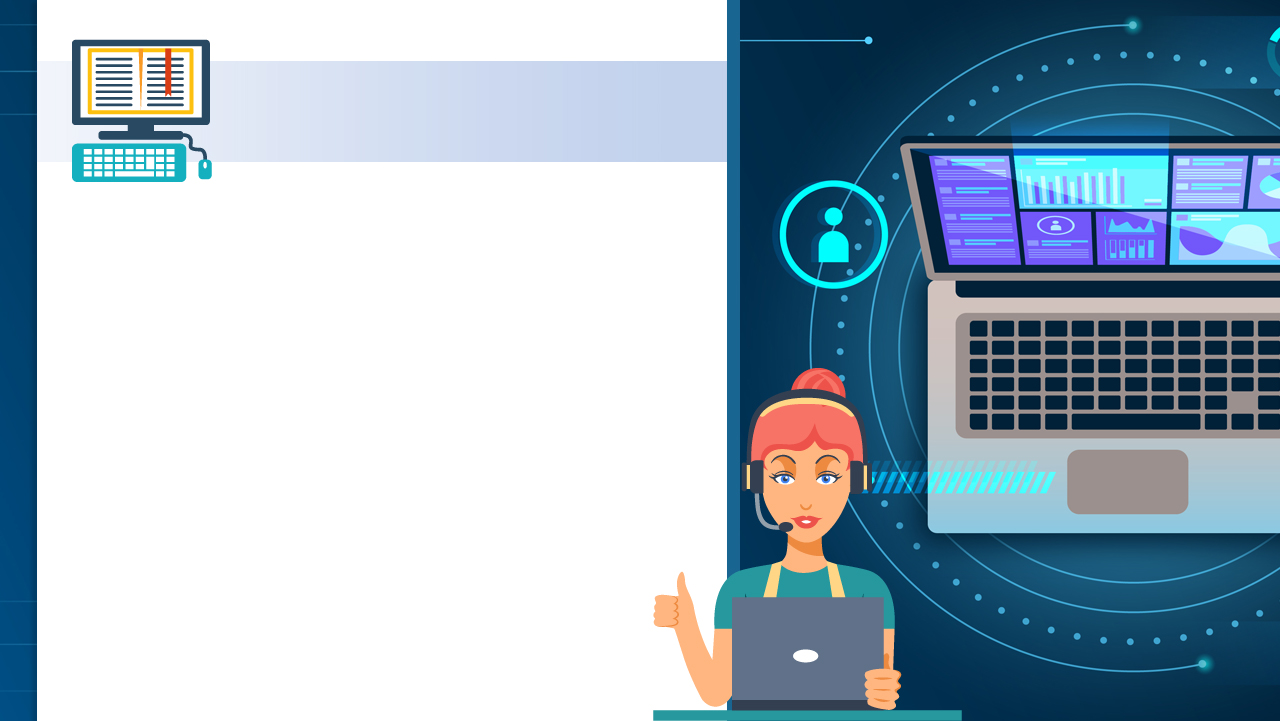 Информационно образовательная среда педагога
индивидуализация и дифференциация учебного процесса; 

обеспечение деятельностного и личностно ориентированного подходов в организации сотрудничества всех участников образовательного процесса; 

обеспечение оперативного контроля и обратной связи, ориентация на самообразование и профессиональное развитие педагога;

управление и оперативное реагированиена потребности субъектов образовательного процесса.
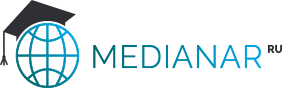 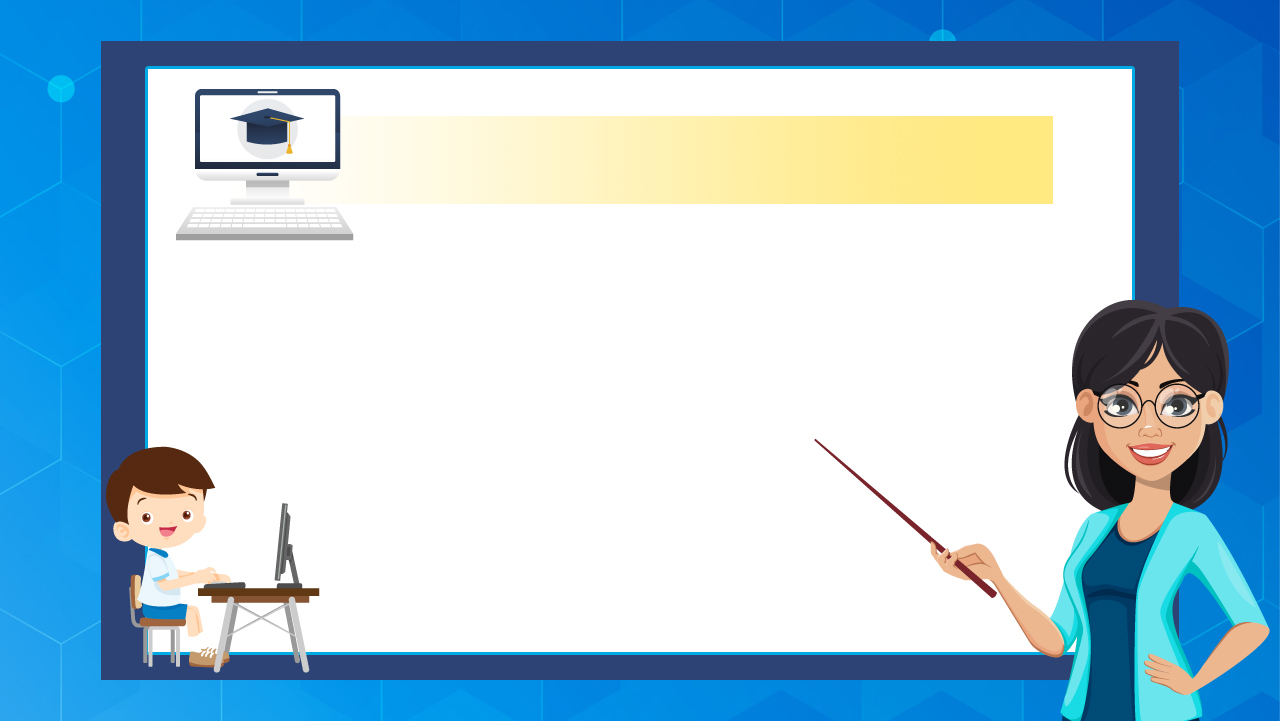 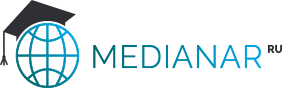 Сетевое сообщество
новая форма организации профессиональной деятельности в сети;
 
группа профессионалов, работающих в одной предметной или проблемной области.
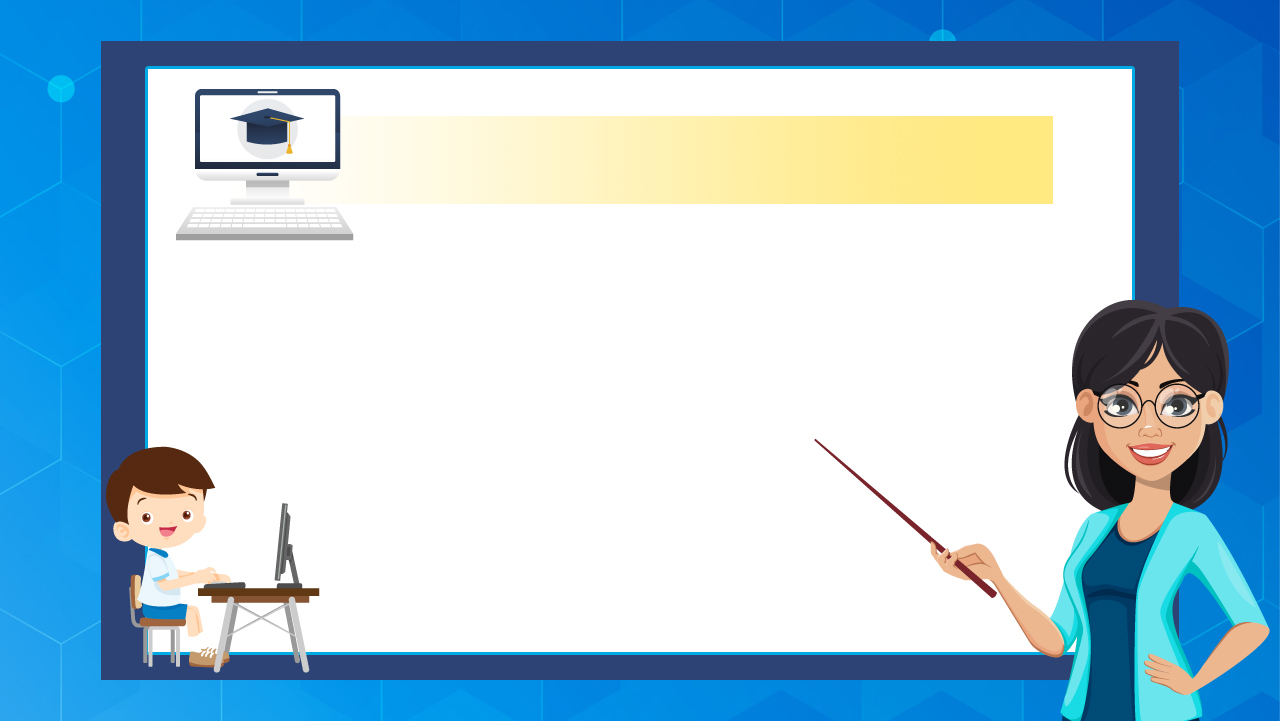 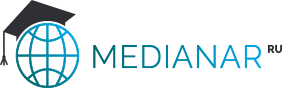 Сетевое взаимодействие
общение друг с другом;

решение профессиональных вопросов;

повышение профессионального уровня.
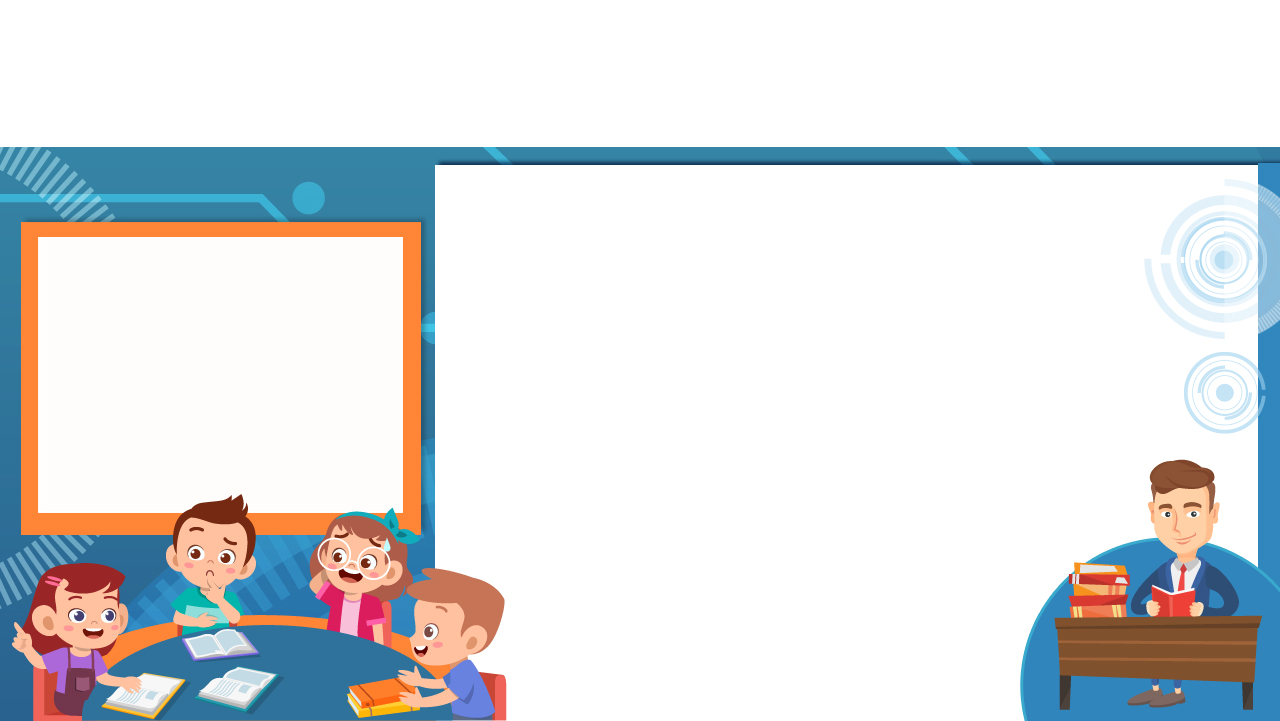 Функции сетевых сообществ
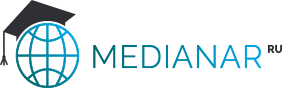 является ведущей для сетевых сообществ независимо от того, какие субъекты образовательного процесса в них включены; 

в структуре выделяют два компонента: 
общение;
расширение круга общения.
Коммуникативная функция
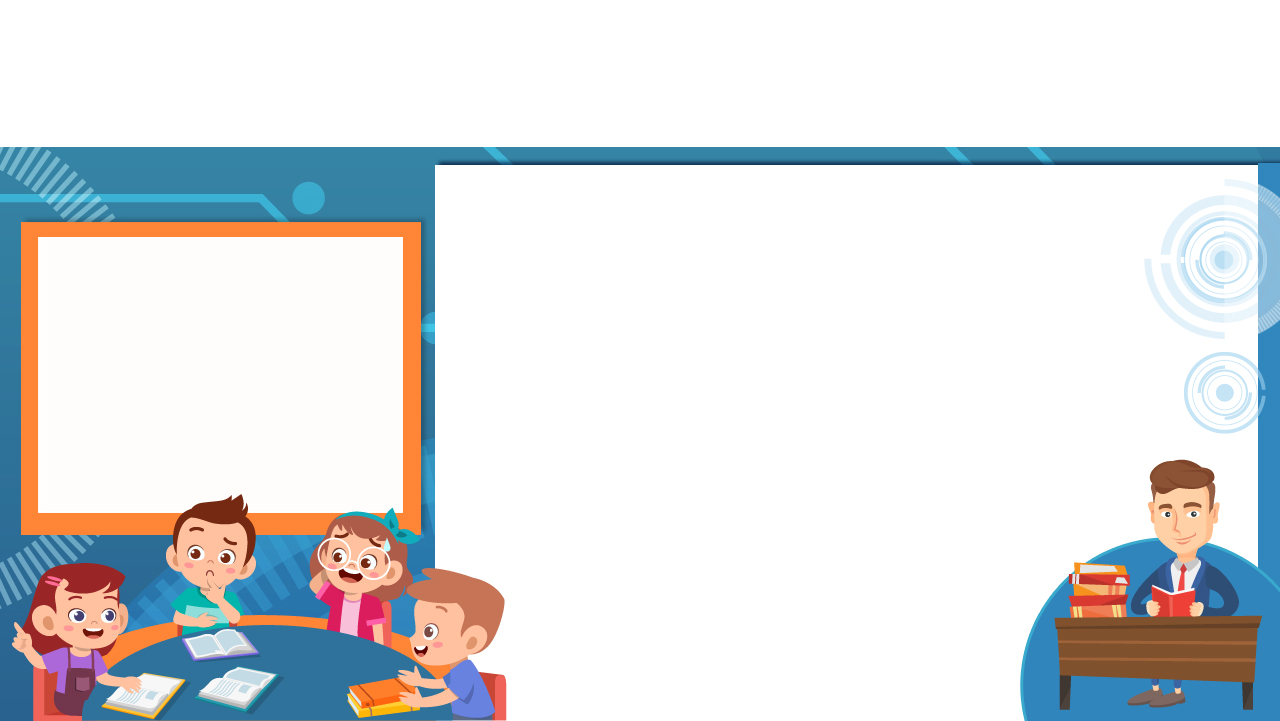 Функции сетевых сообществ
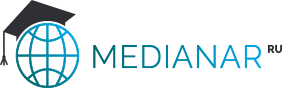 пользователи сети интернет обладают доступом к разной информации, накопленной в сети;

получение отсортированной, проверенной, актуальной информации;

получение качественных знаний и опыта других членов сообщества;

презентация собственного опыта.
Гностическая 
функция
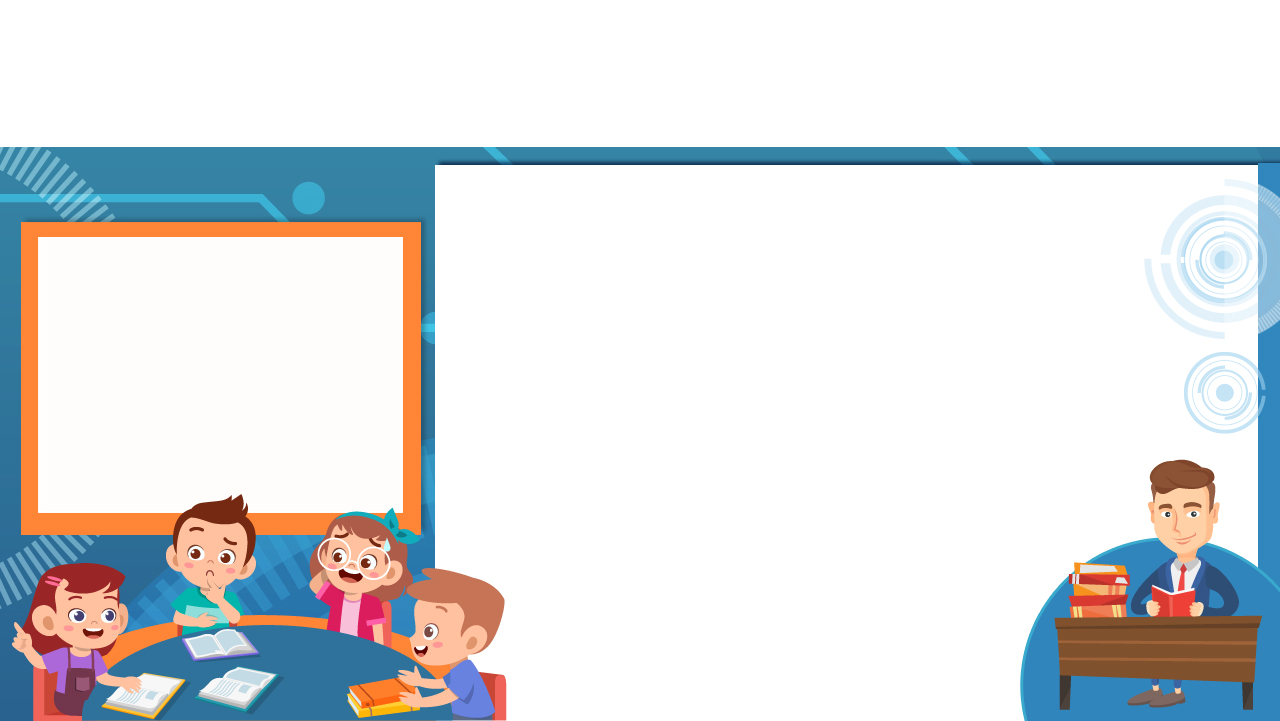 Функции сетевых сообществ
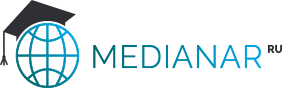 создание виртуального «Я»;

особое отношение к содержанию персональной страницы и выражению мыслей. 

создание условий для самоактуализации личности; 

формирование потребности в рефлексии.
Функция самопрезентации
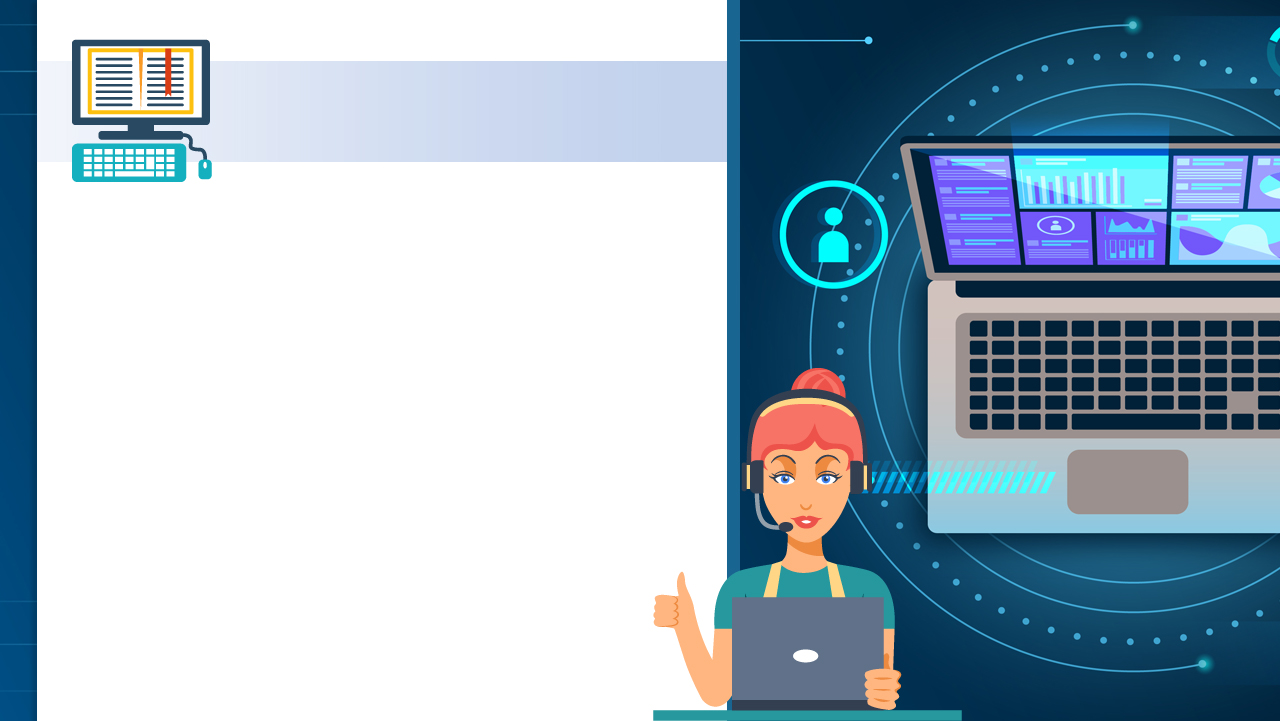 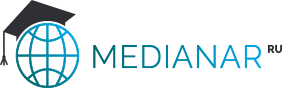 Цель сетевого сообщества
создание целостного информационного пространства;

поддержка участников сетевого взаимодействия, сотрудничество и обмен опытом;

распространение успешных педагогических идей и технологий;

осуществление формального и неформального общения в сети Интернет;

повышение компетентности участников сетевых сообществ;

поддержка новых образовательных инициатив.
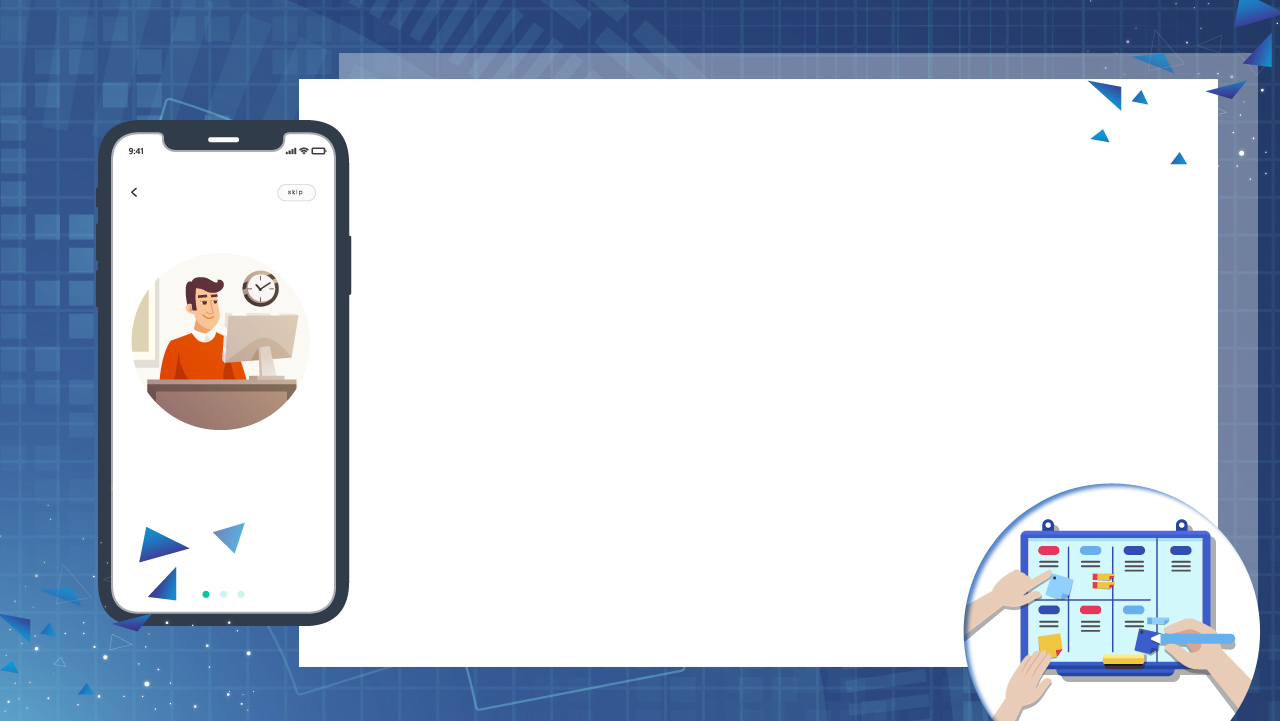 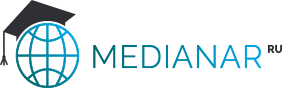 Особенности сетевого взаимодействия
Сотрудничество в рамках сетевого сообщества ориентировано на индивидуальном развитии и успехе каждого из его участников.

Взаимодействие между участниками осуществляется в зависимости от потребностей, общение может осуществляться сразу на нескольких уровнях.

Участники сетевого взаимодействия самостоятельно определяют структуру общения друг с другом, имеют определенную степень свободы.

Лидером может быть любой из участников, обладающий некими ресурсами и представляющий интерес для других участников сообщества.
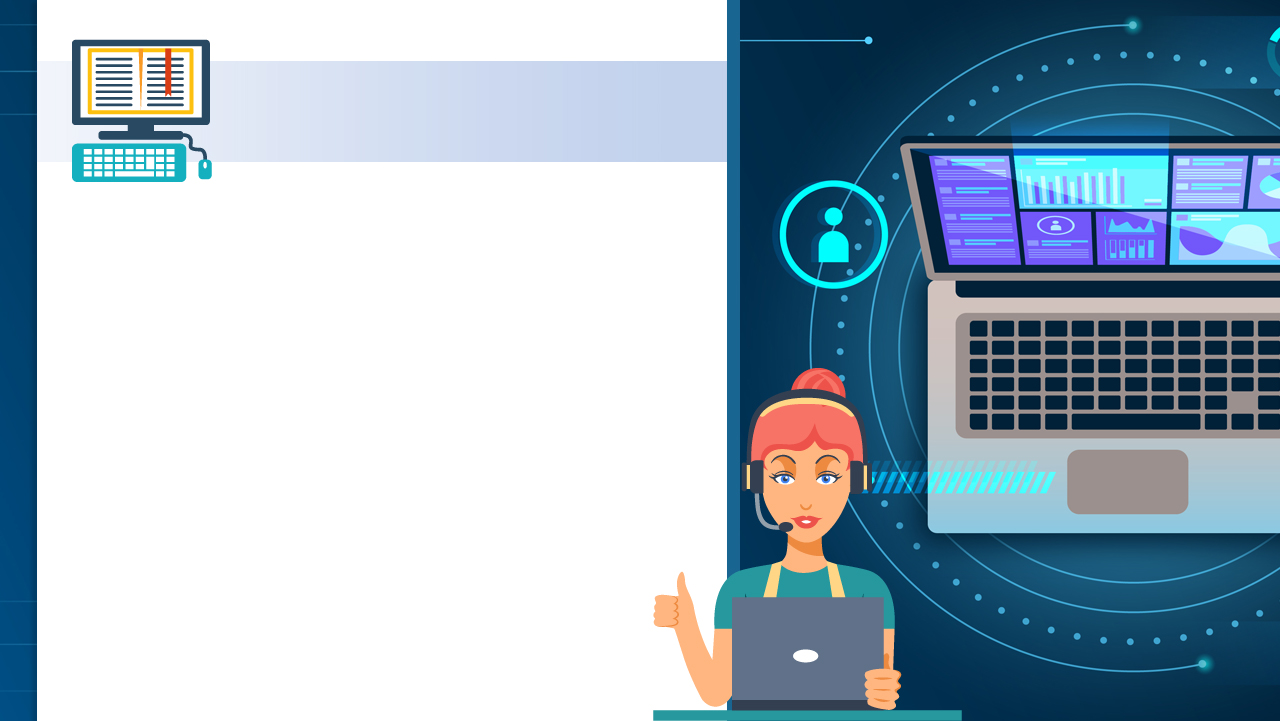 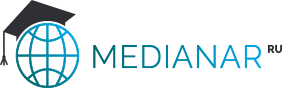 Отличительные особенности сетевых сообществ
добровольное участие;

быстрое реагирование на запросы участников;

модерация процесса общения и стимулирование участников к проявлению активности;

возможность выбора нужной информации из всего объема знаний;

субъективный опыт деятельности участников осмысляется всеми членами сетевого сообщества;

размещенные материалы являются актуальными и постоянно обновляются.
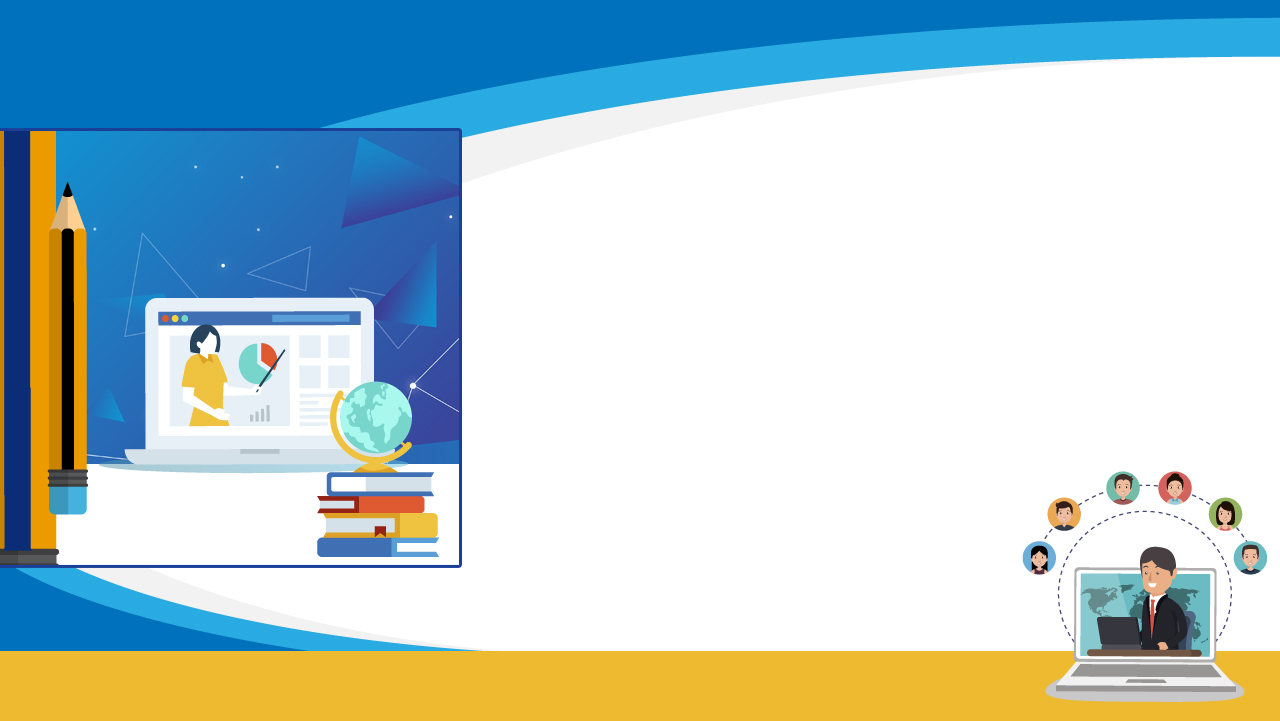 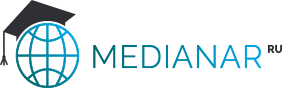 Требования к участникам сетевого взаимодействия
Учредитель сетевого сообщества – модератор, который несет ответственность за:
создание и работу портала;
специфику сетевого сообщества и его структуру;
размещение материалов, которые будут доступны участникам;
включение во взаимодействие новых пользователей;
проведение мероприятий в сети Интернет.

Эксперт сетевого сообщества:  
оценивает размещенные в сети материалы.
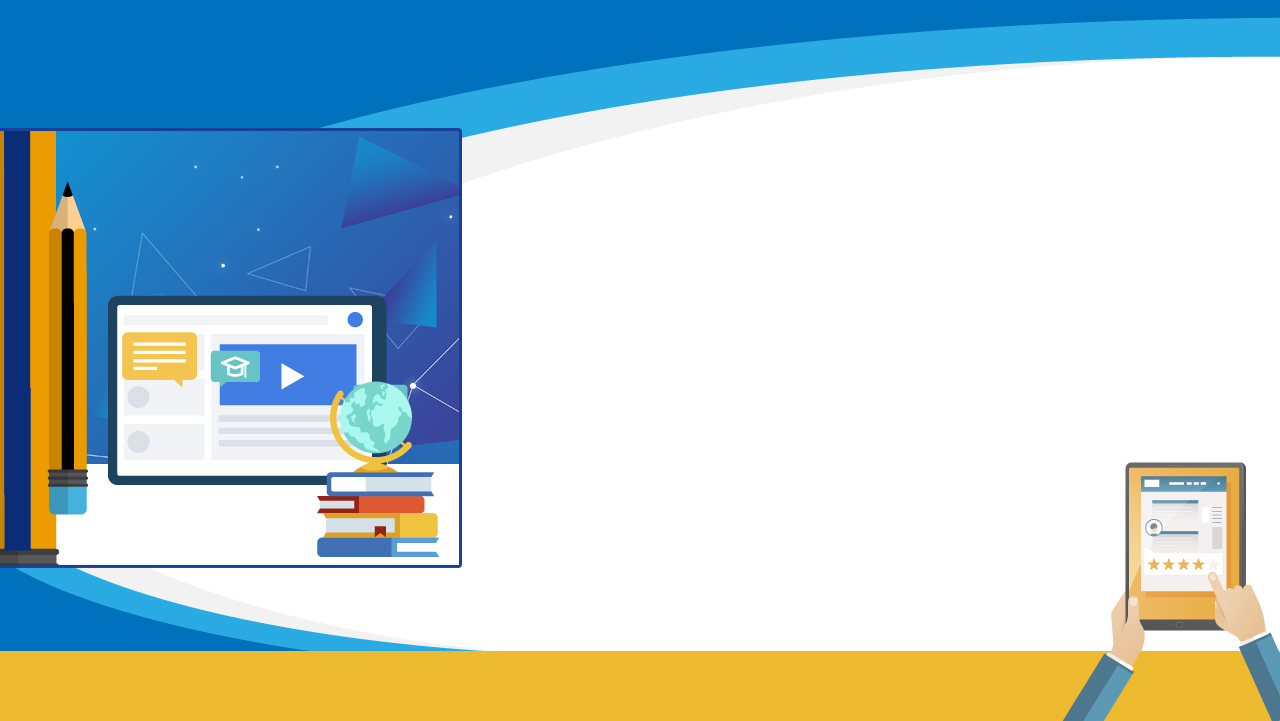 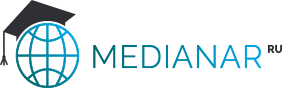 содержание материала должно соответствовать теме и цели;

актуальность и востребованность информации;

четкий, лаконичный, грамотный язык текста, соответствующая знаниям участников терминология;

информация должна сопровождаться ссылками на собственный опыт участников сетевого взаимодействия;

материалы должны содержать разработки, которые участники могут использовать в профессиональной деятельности;

материалы не должны содержать информацию со сценами сексуального характера, насилия, дискриминации, вандализма, информацию, унижающую достоинства человека.
Требования к содержанию материалов сетевого сообщества
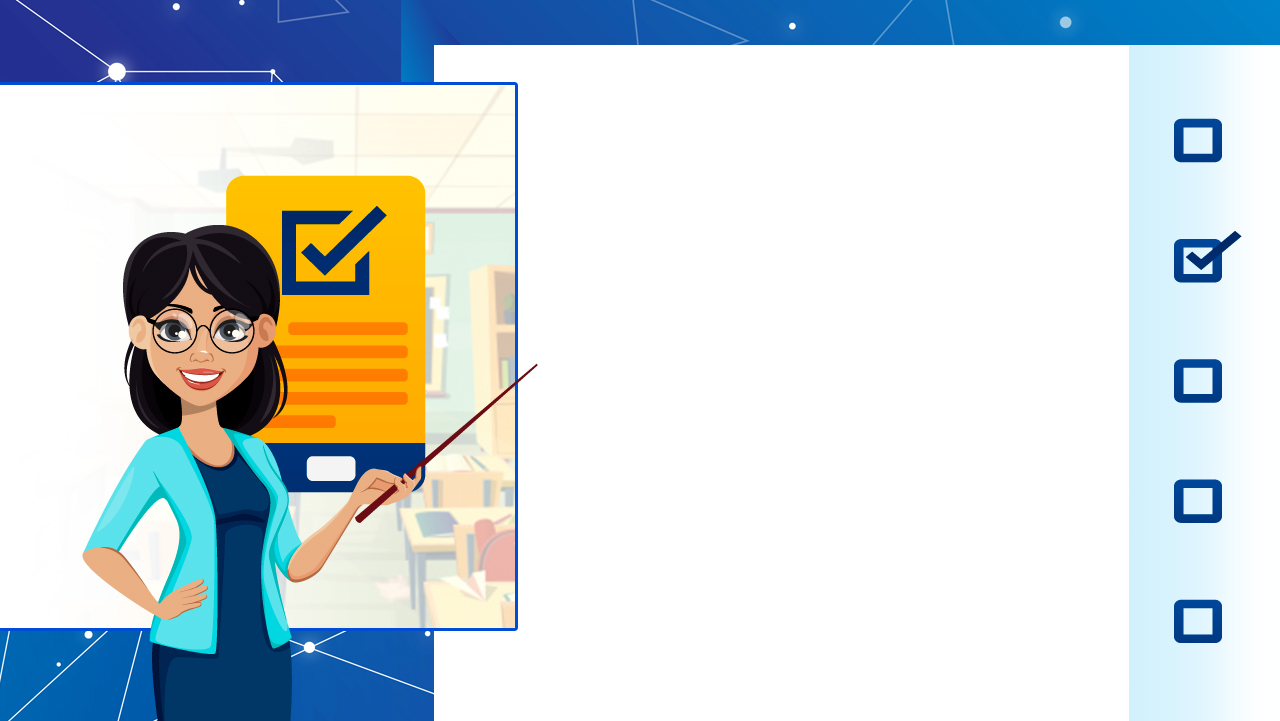 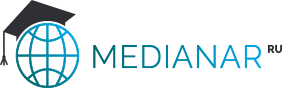 Платформа для сетевого 
взаимодействия


удобство регистрации для пользователей;

доступный и понятный интерфейс;

возможность свободно публиковать записи;

наличие фотогалереи;

наличие возможности комментировать материалы;

наличие форума;

отсутствие навязчивой рекламы.
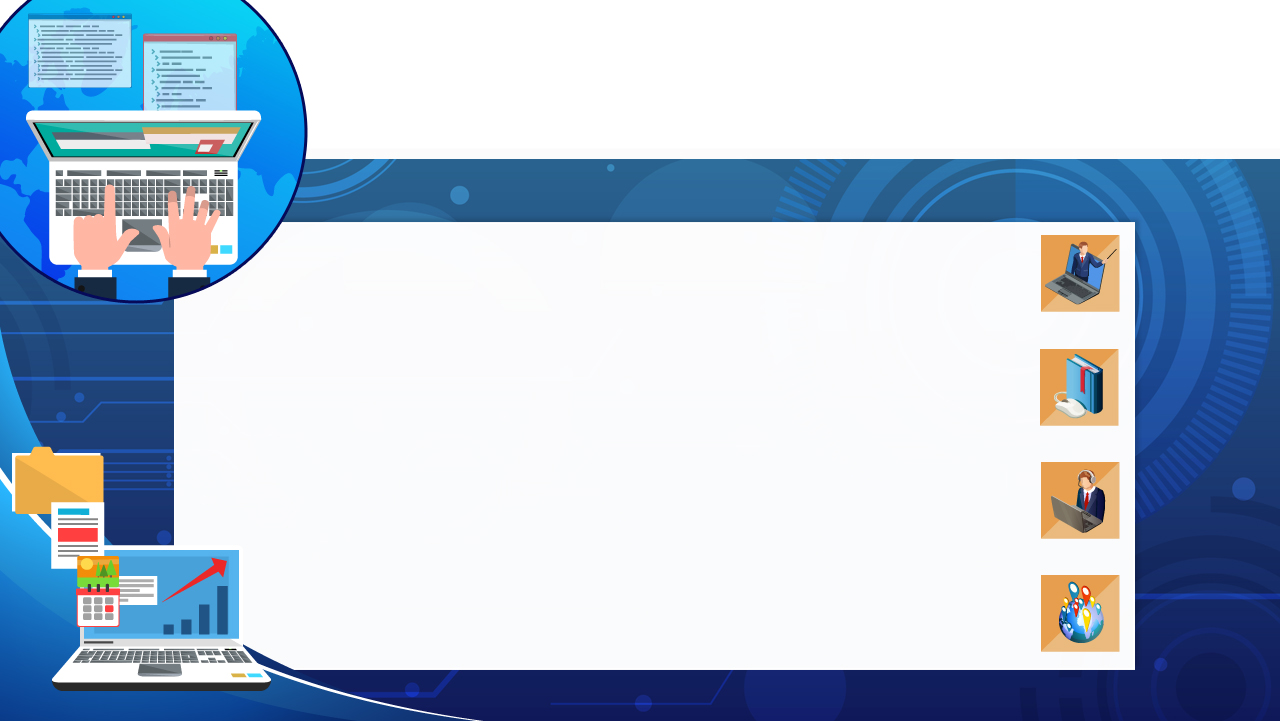 Критерии оценки эффективности 
сетевого взаимодействия
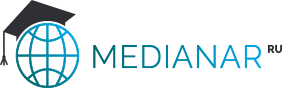 количество активных участников сообщества;
продолжительность деятельности сетевого сообщества и взаимодействия;
динамика общения, рост числа активных участников; количество обсуждаемых тем;
наличие дискуссий, норм и правил сетевого поведения;
направленность на расширение сферы сотрудничества;
разнообразие видов сетевого взаимодействия;
методическая направленность взаимодействия;
использование разнообразных форм информационной деятельности.